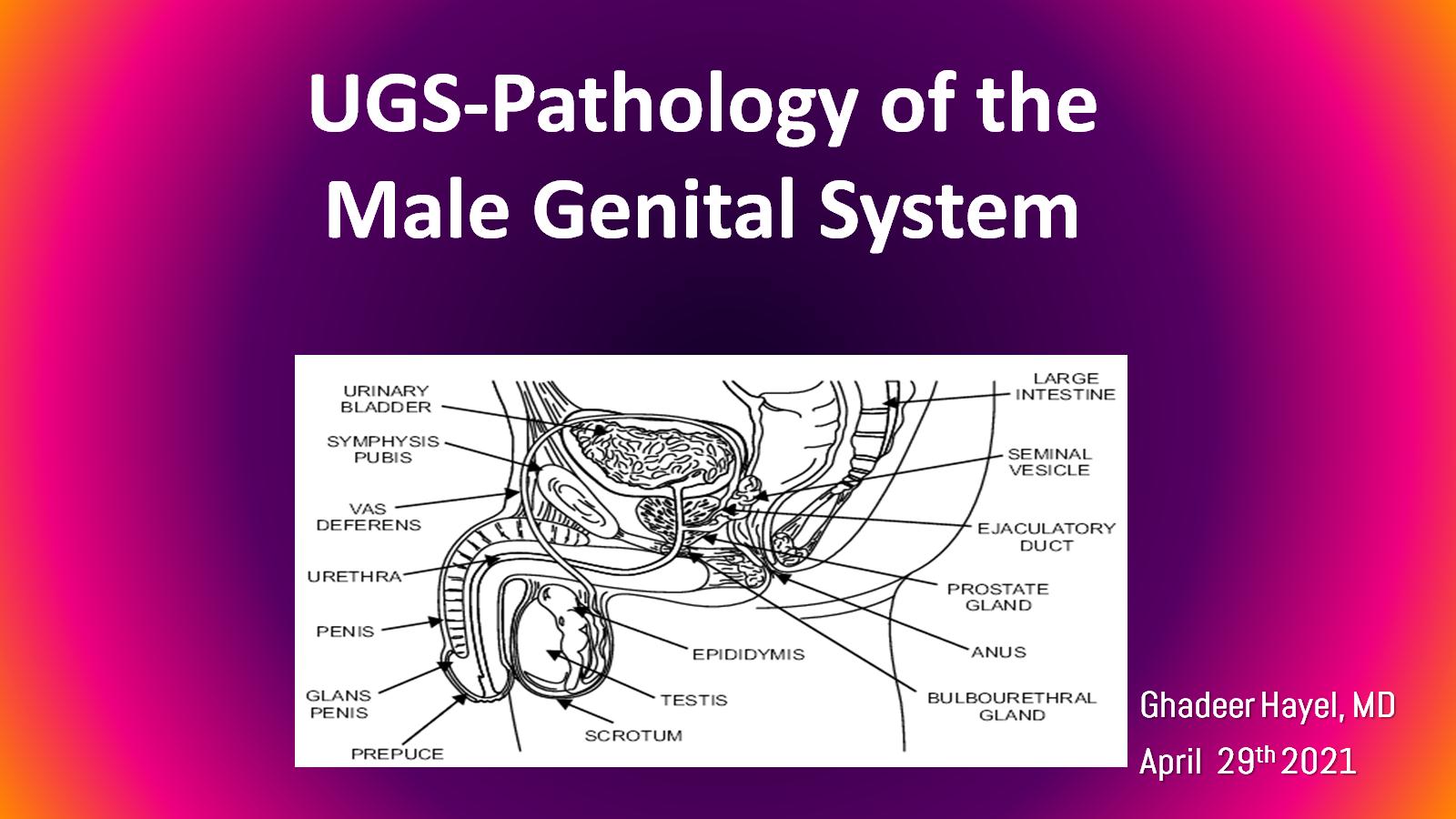 UGS-Pathology of the Male Genital System
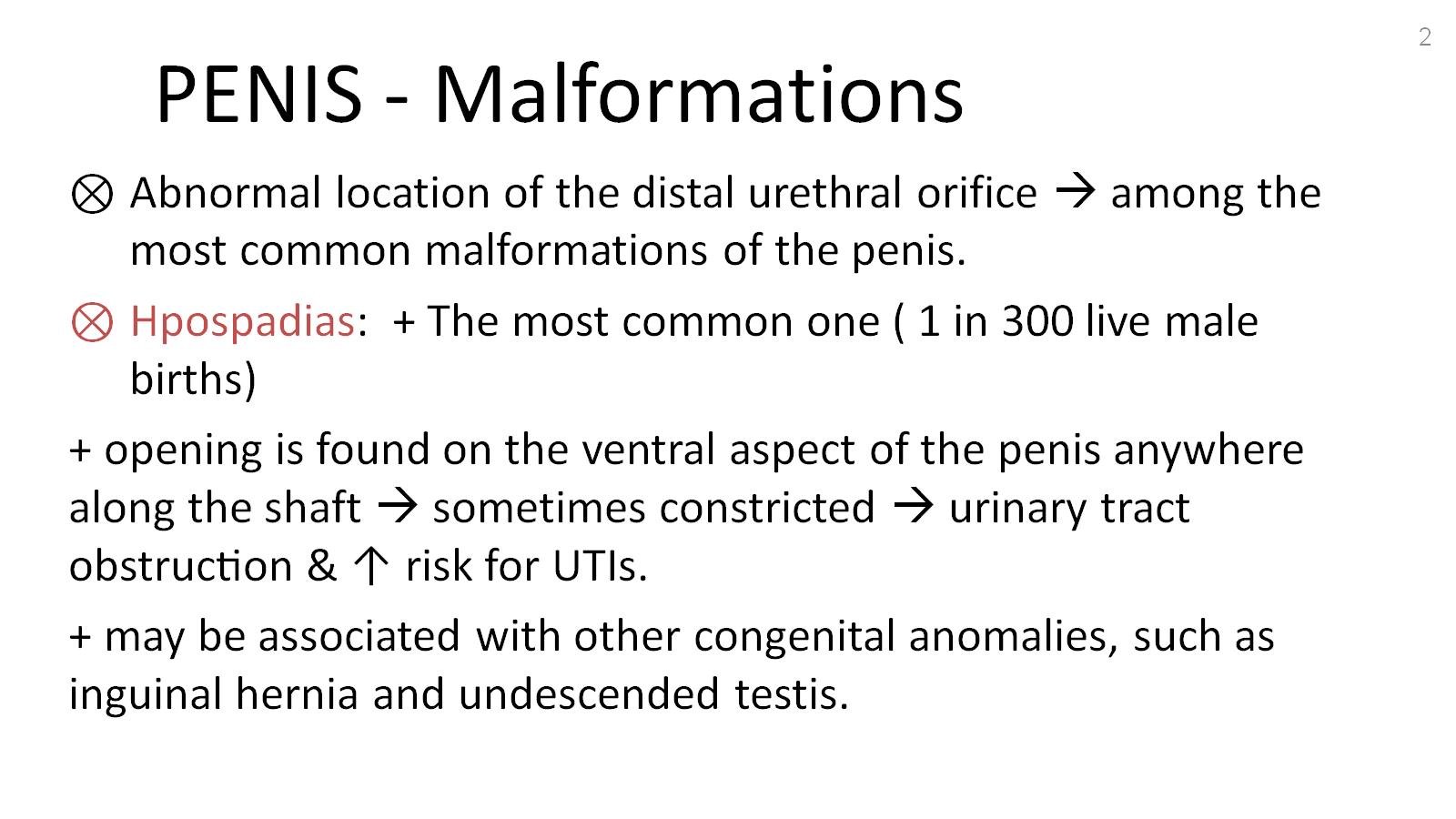 PENIS - Malformations
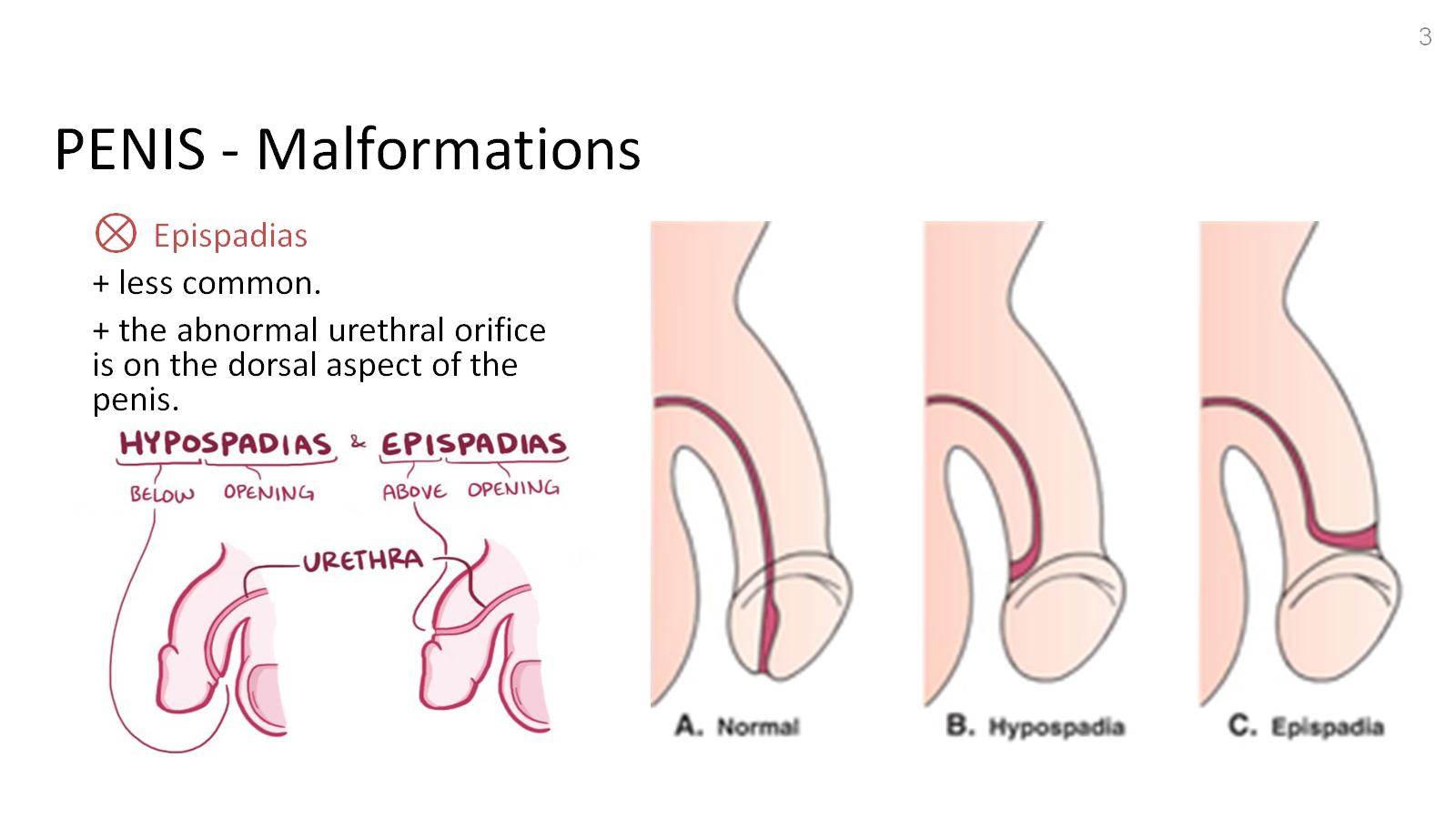 PENIS - Malformations
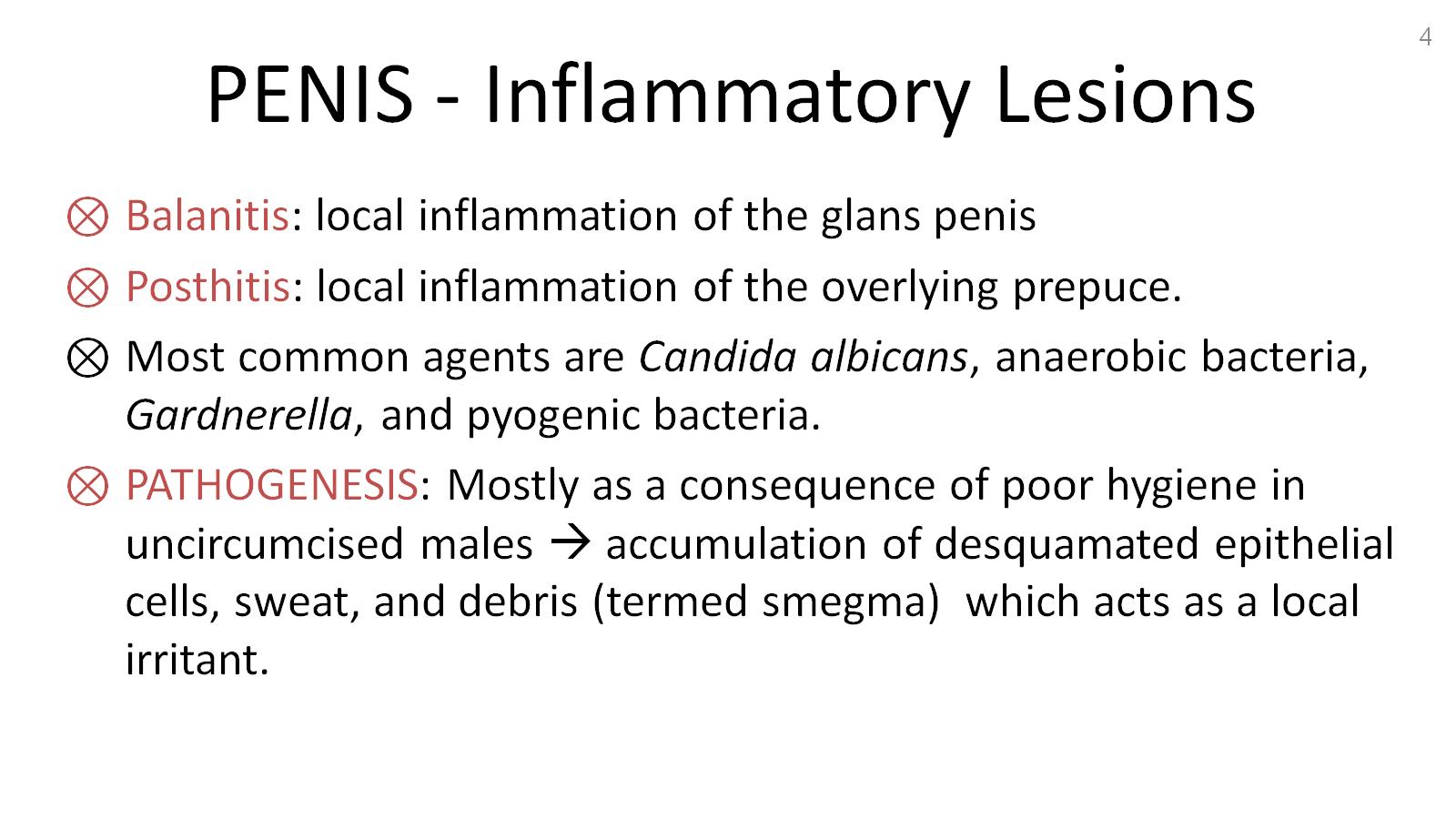 PENIS - Inflammatory Lesions
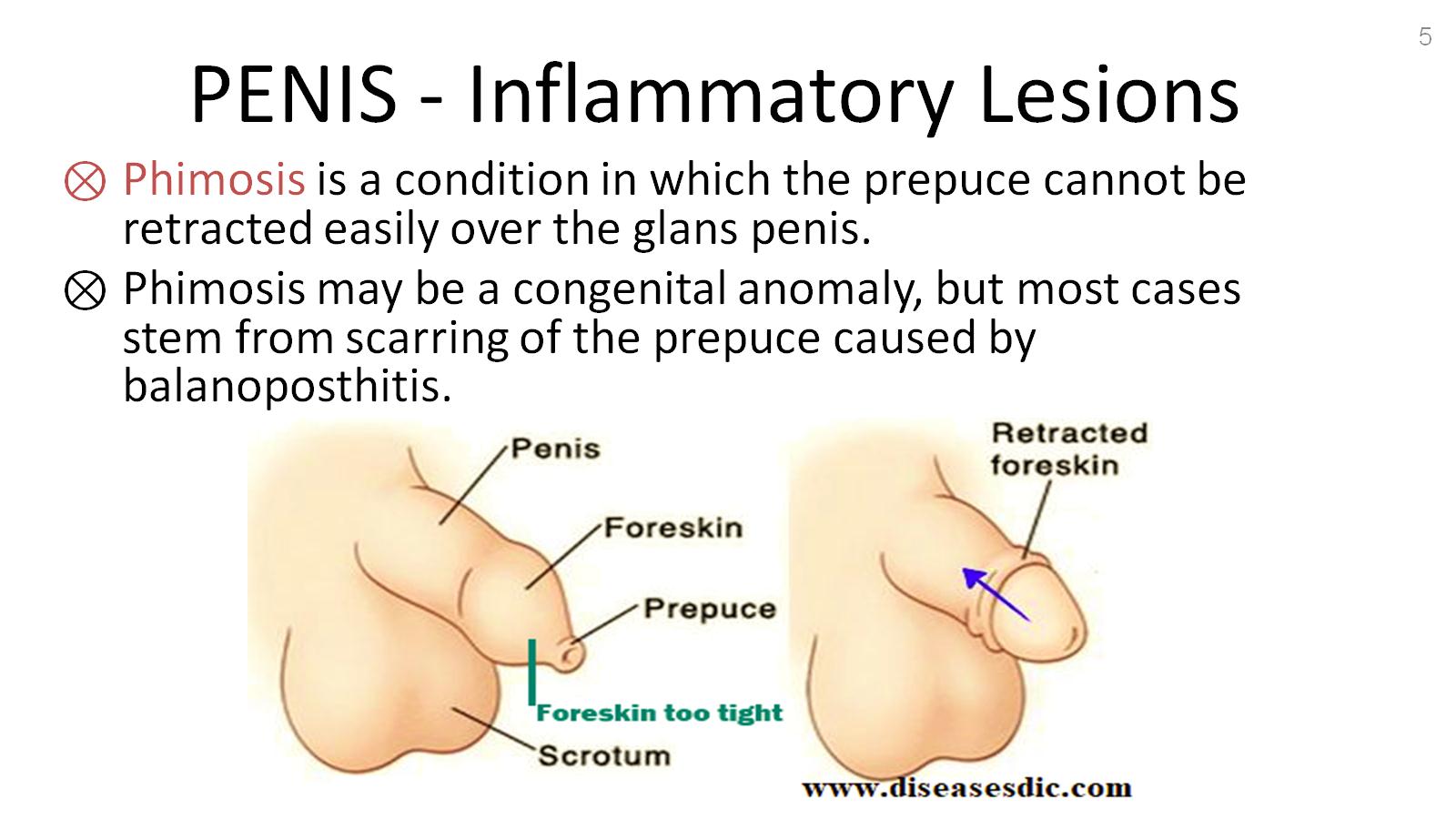 PENIS - Inflammatory Lesions
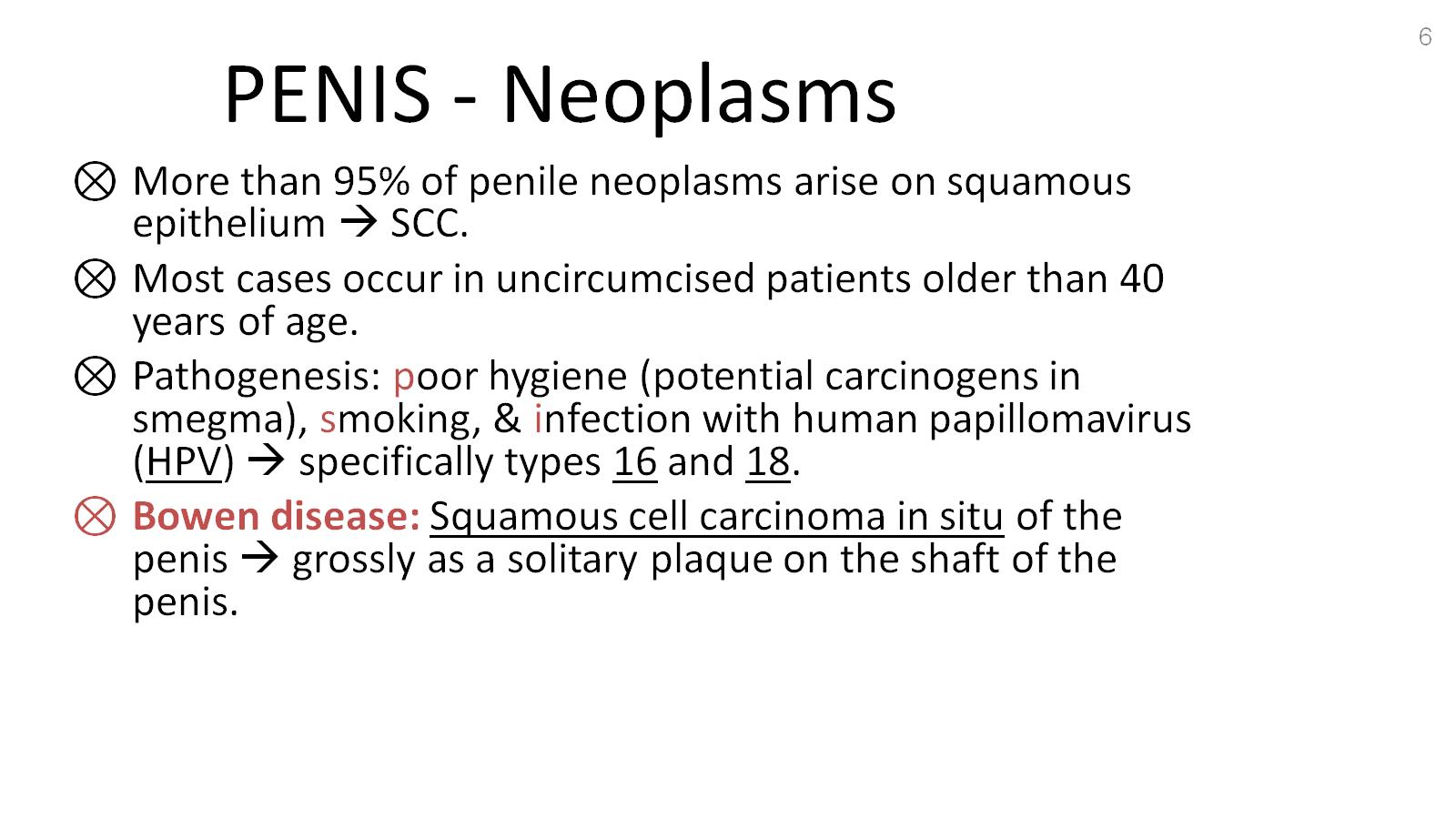 PENIS - Neoplasms
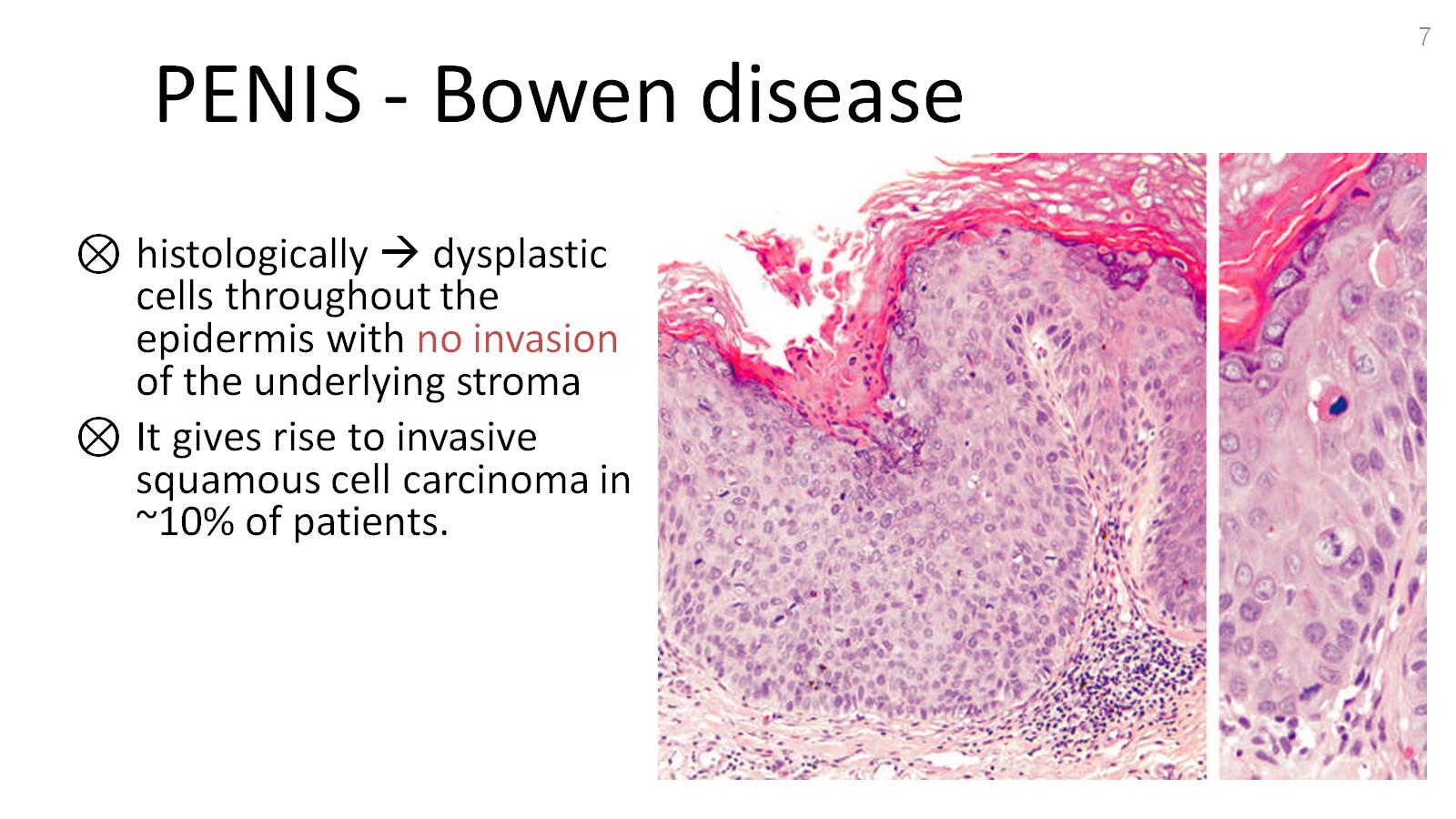 PENIS - Bowen disease
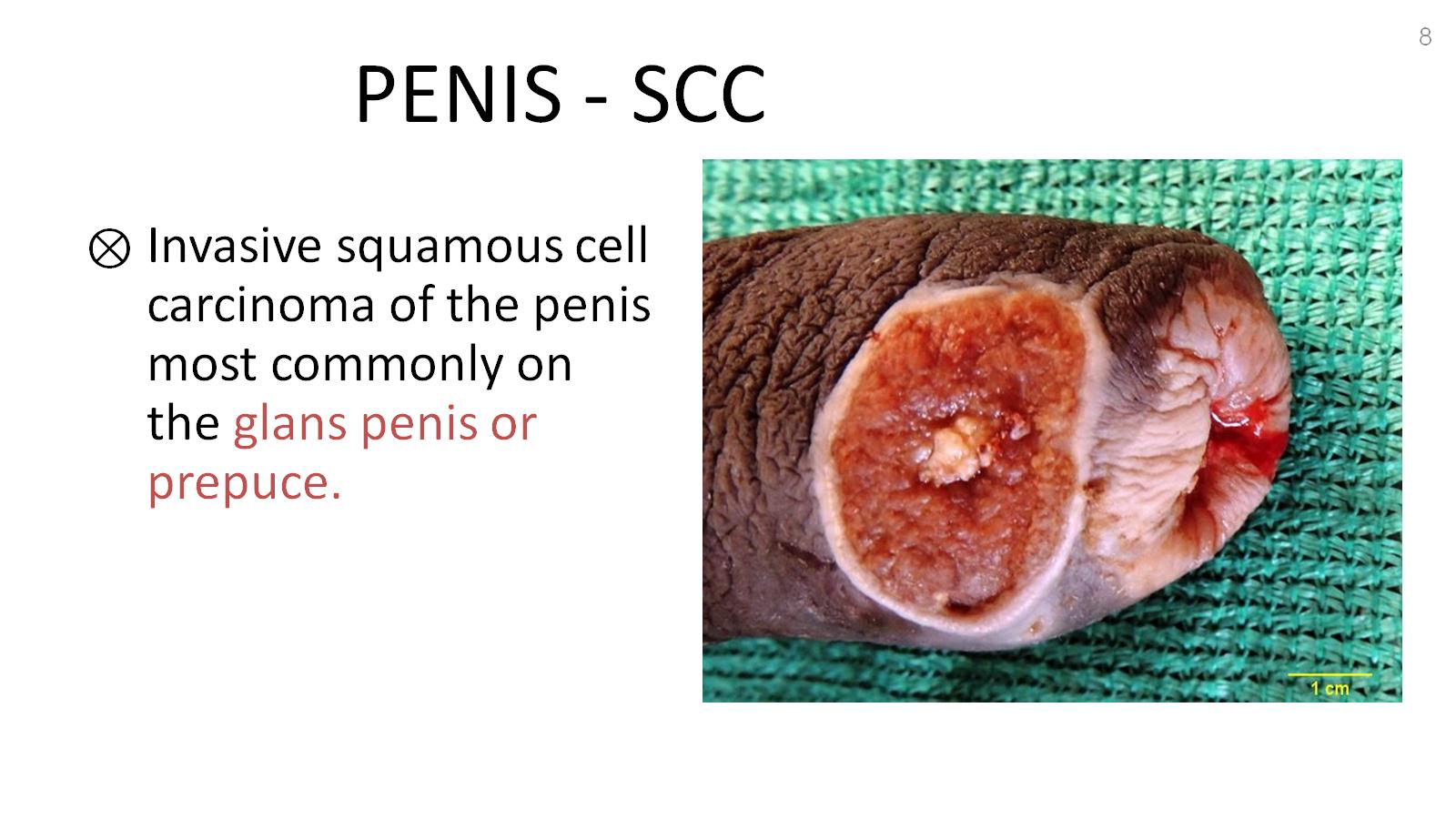 PENIS - SCC
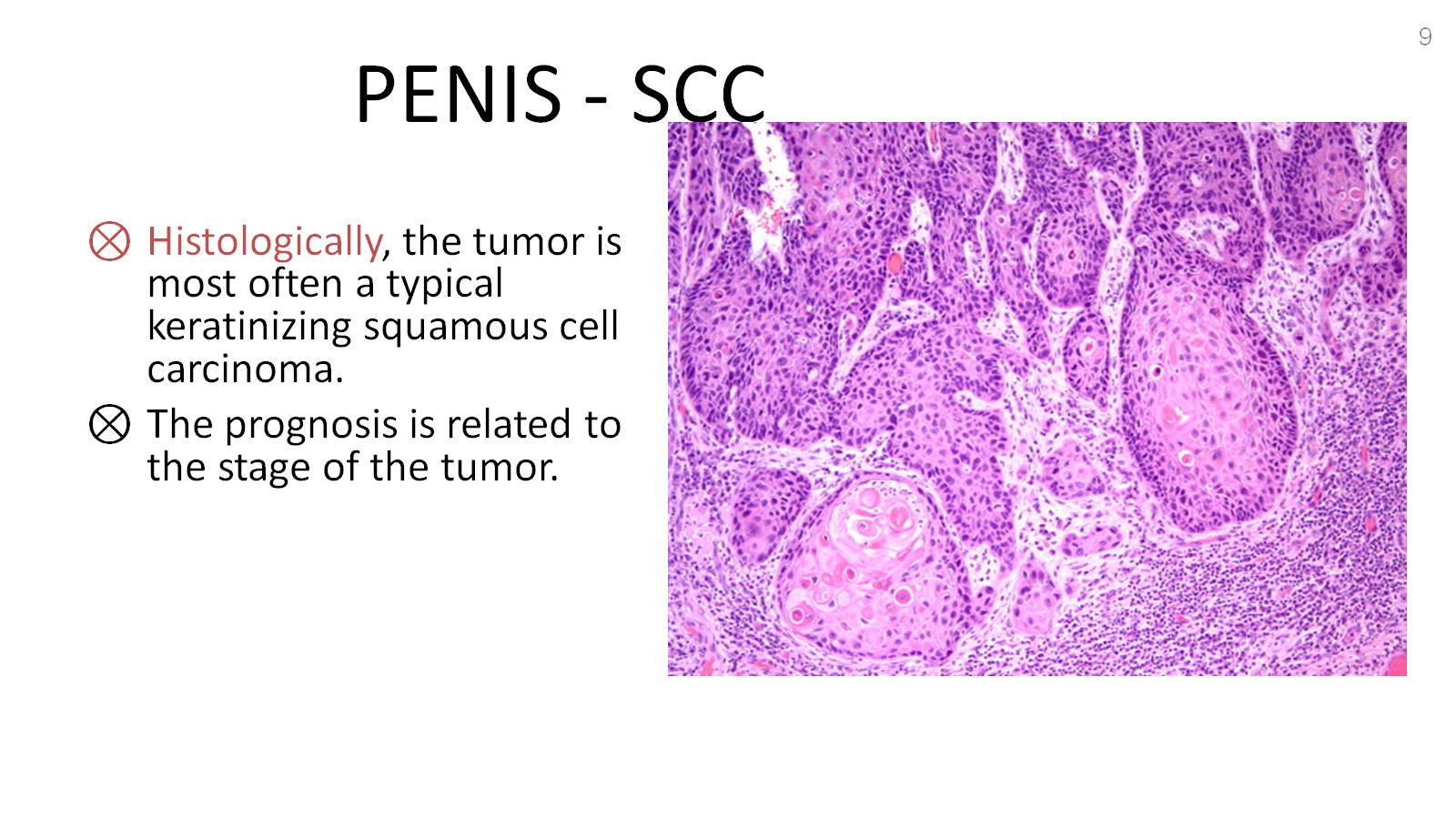 PENIS - SCC
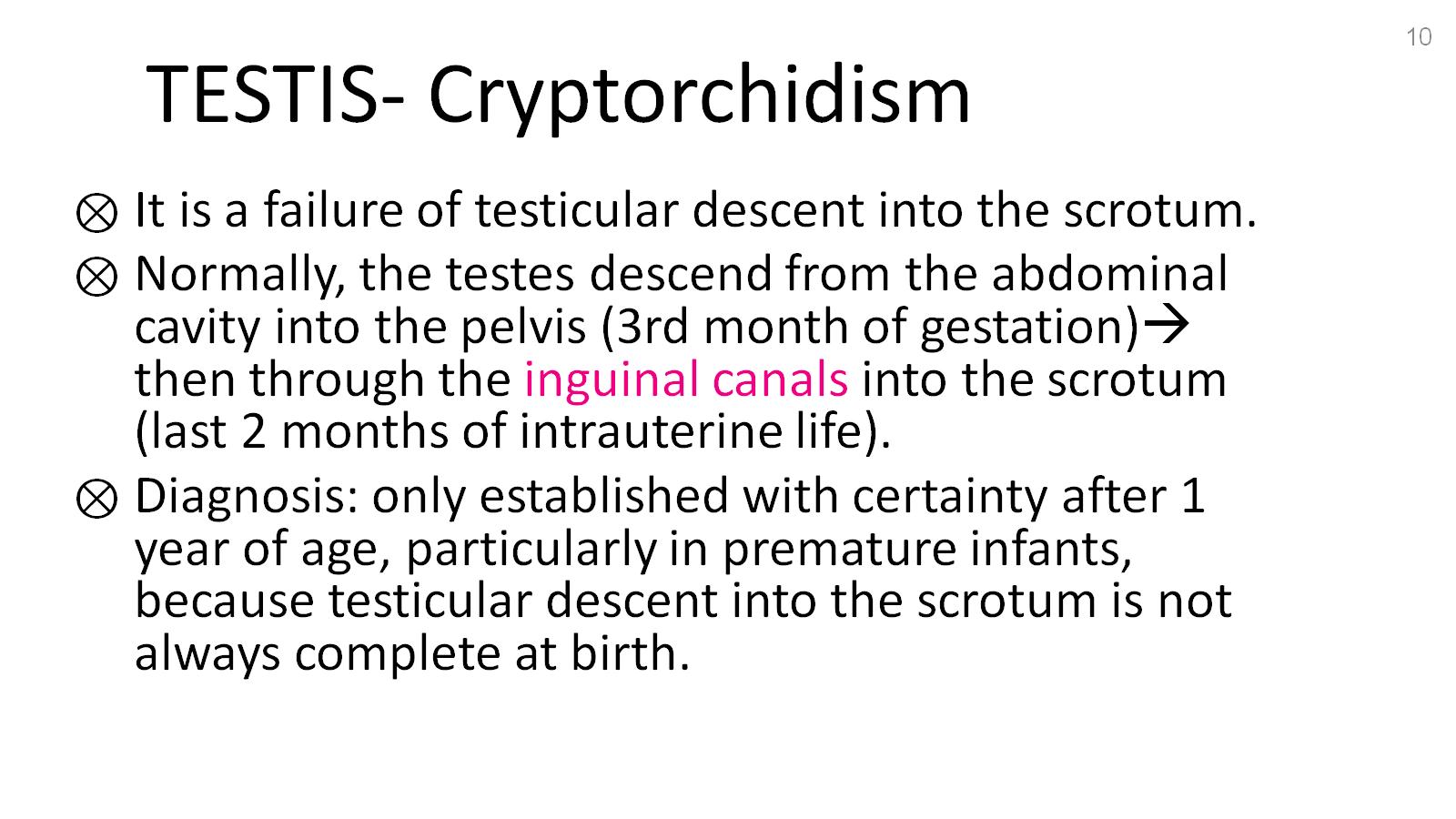 TESTIS- Cryptorchidism
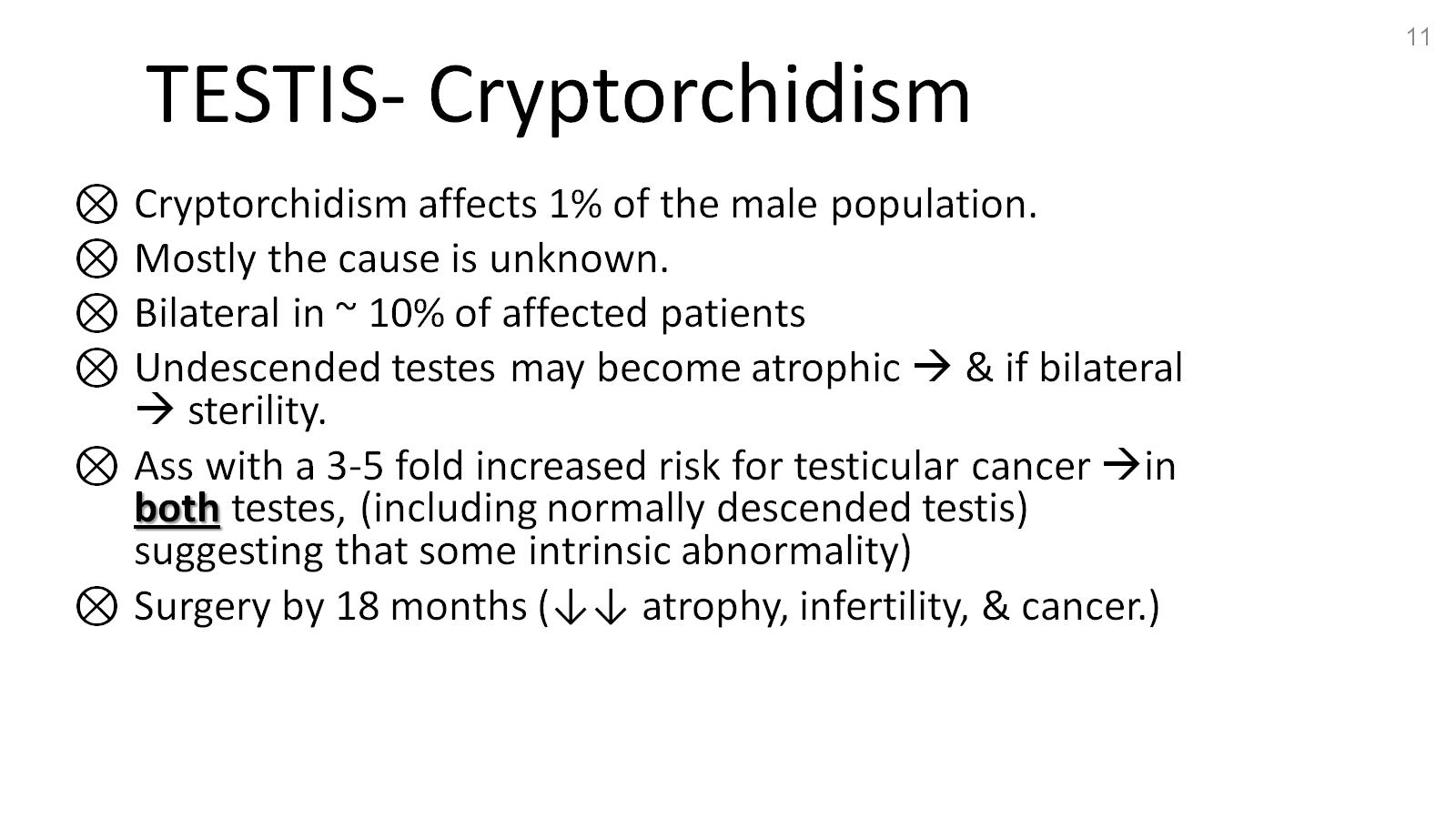 TESTIS- Cryptorchidism
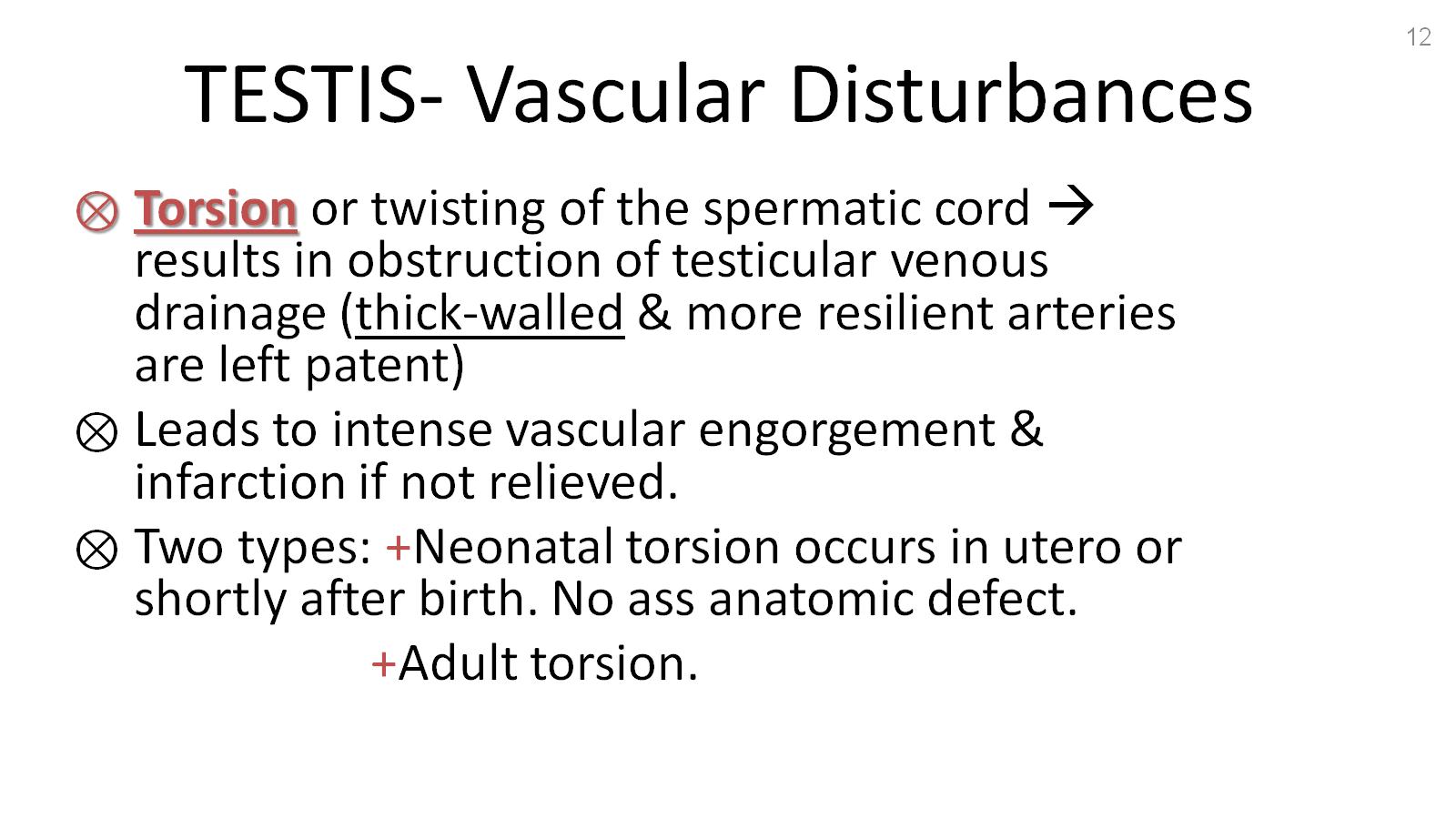 TESTIS- Vascular Disturbances
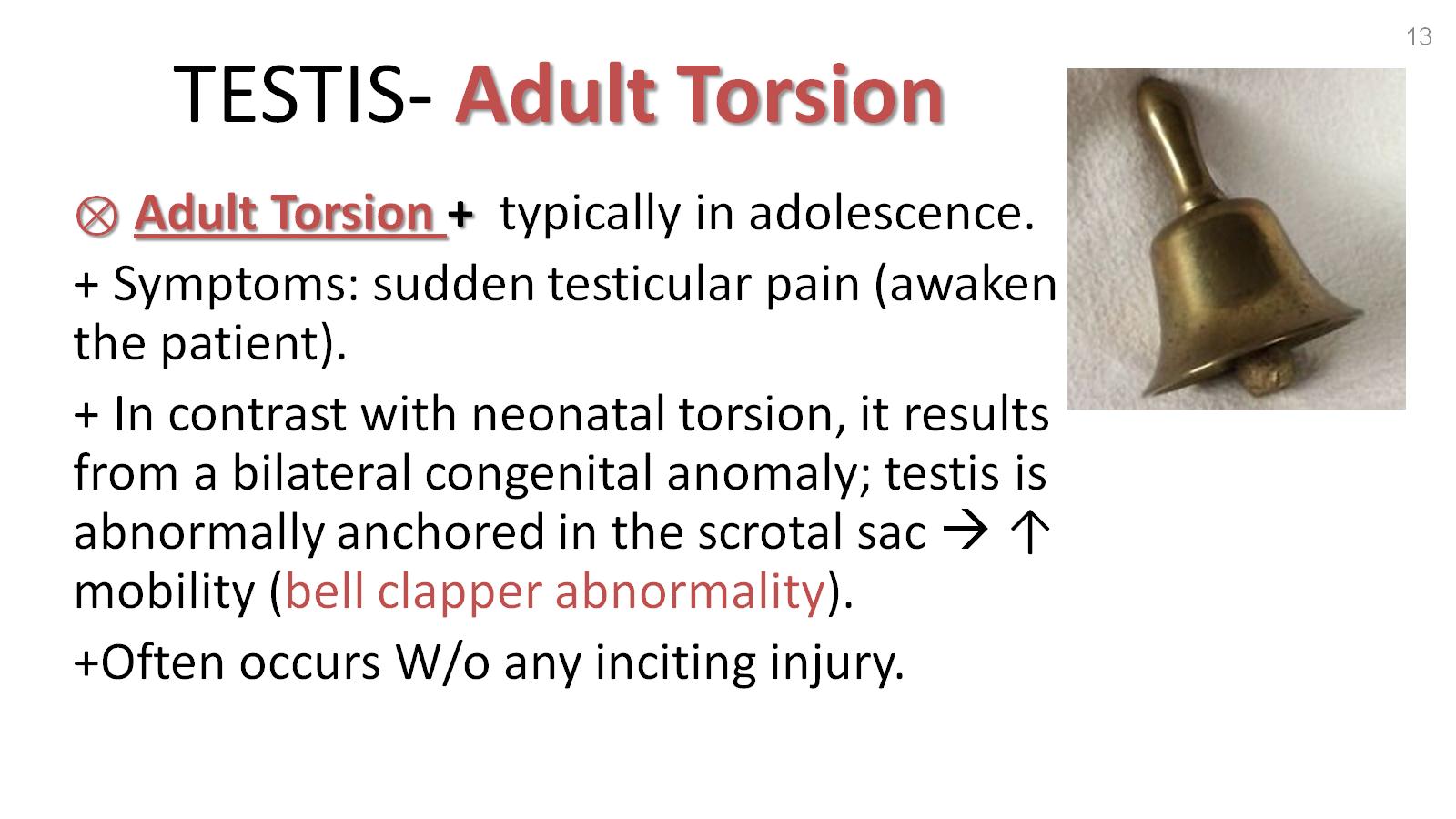 TESTIS- Adult Torsion
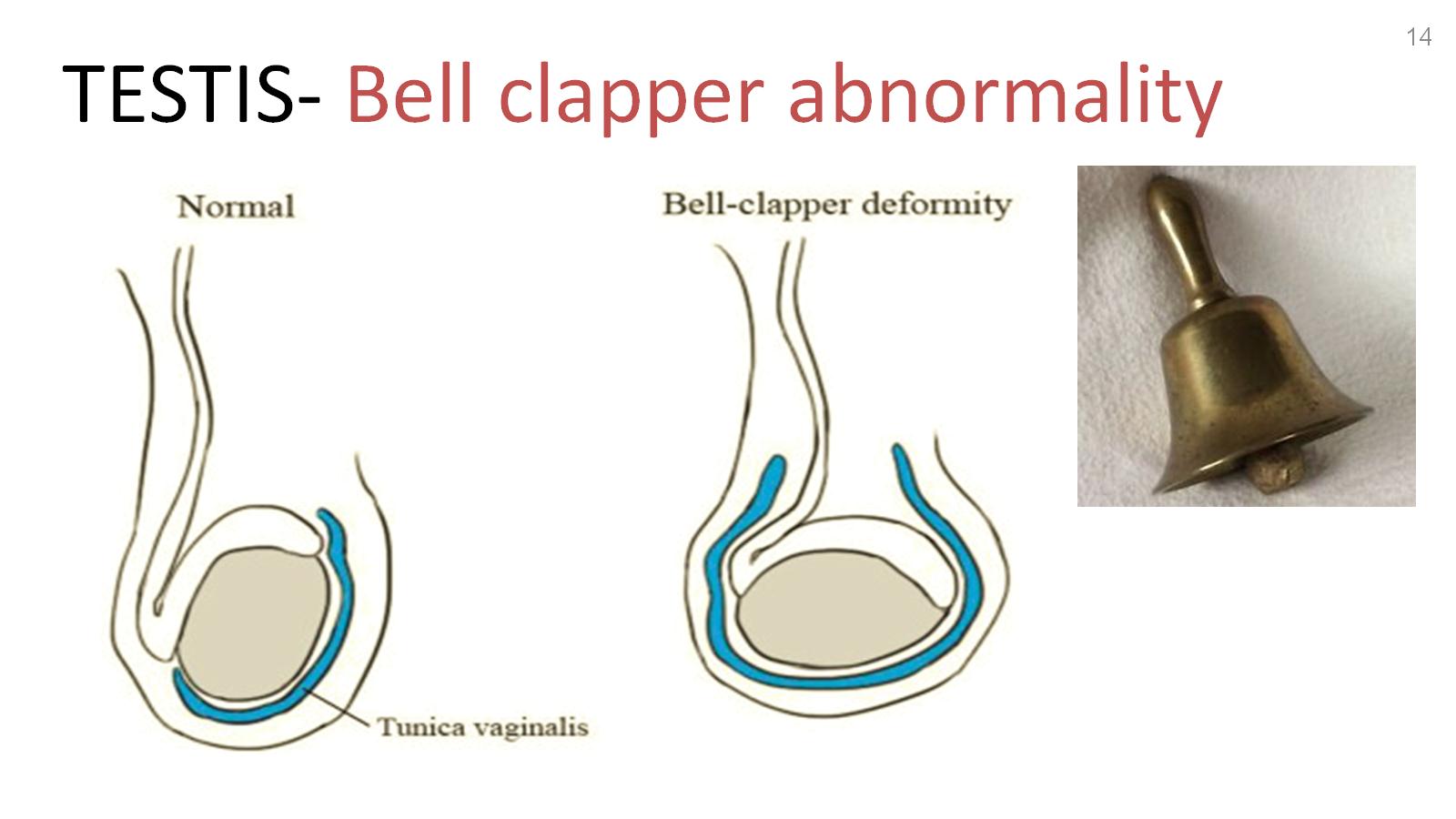 TESTIS- Bell clapper abnormality
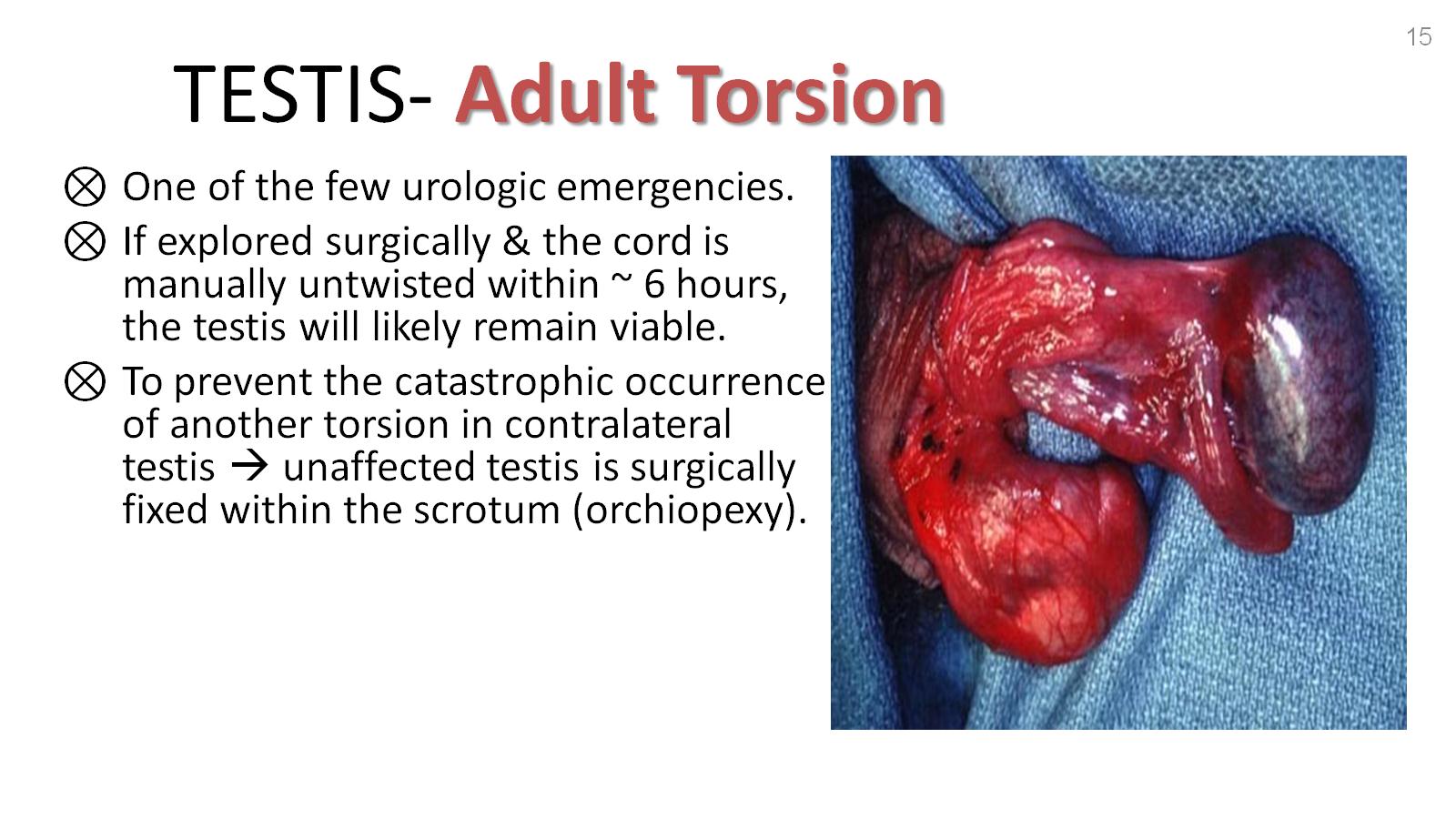 TESTIS- Adult Torsion
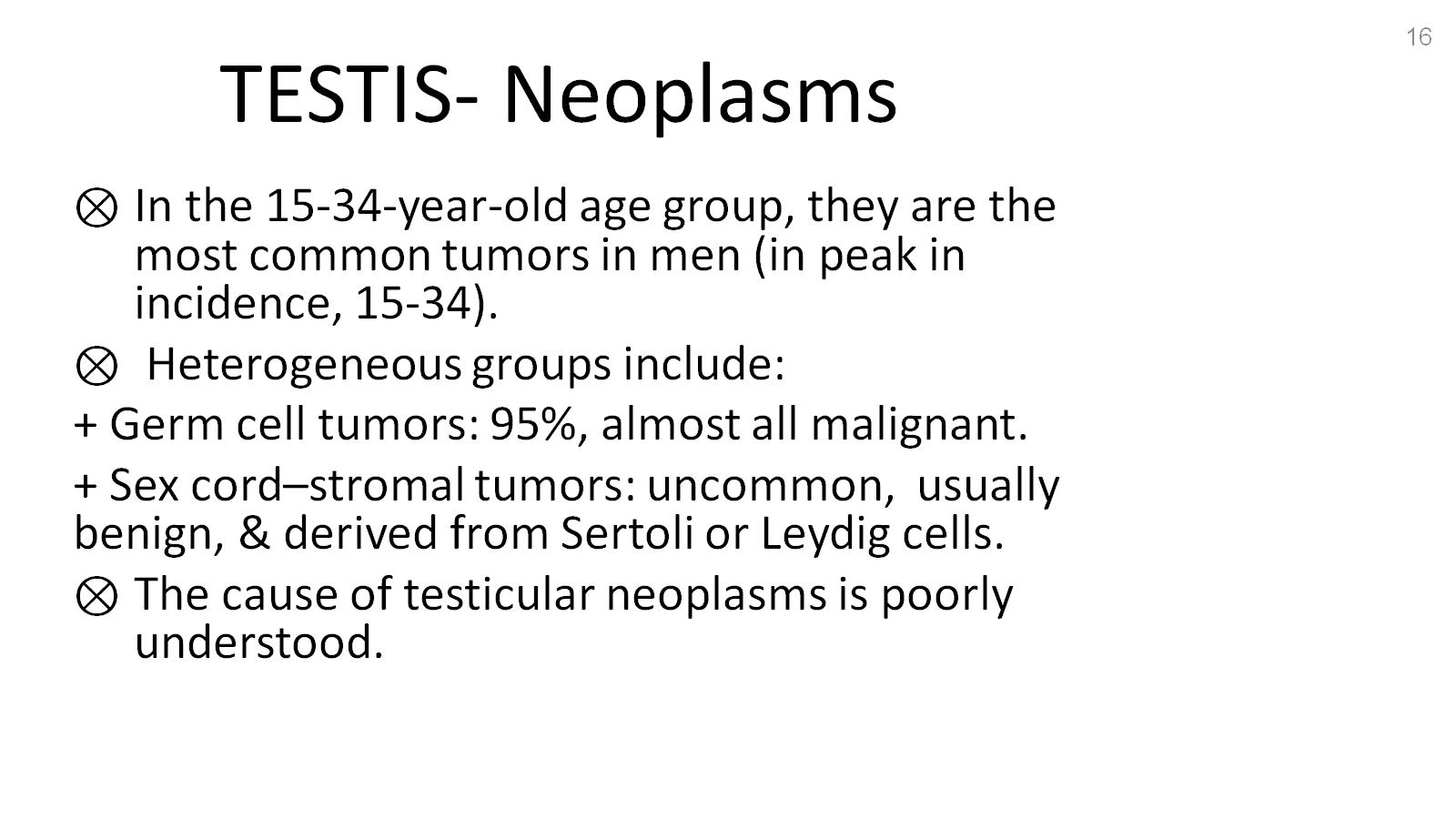 TESTIS- Neoplasms
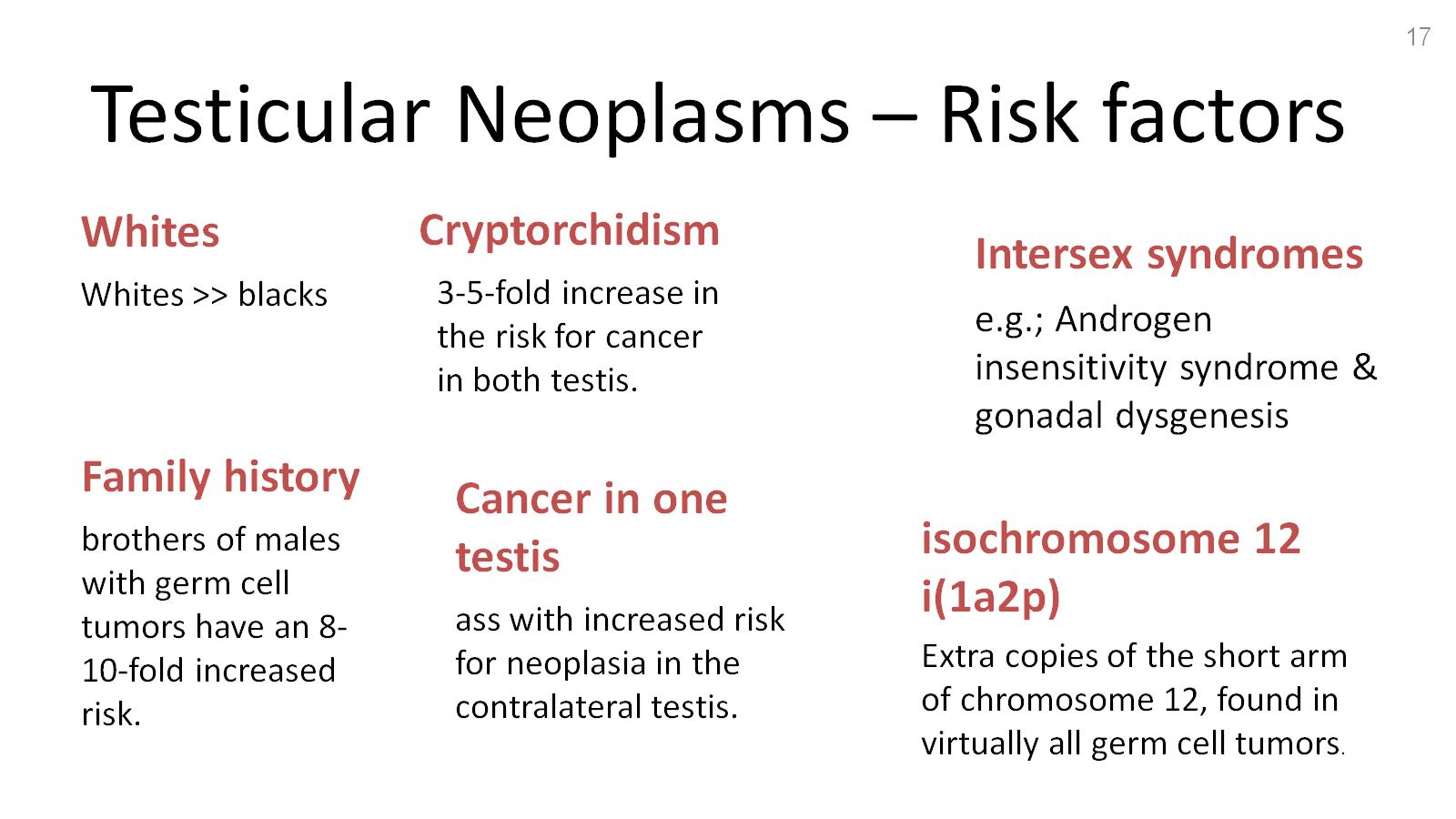 Testicular Neoplasms – Risk factors
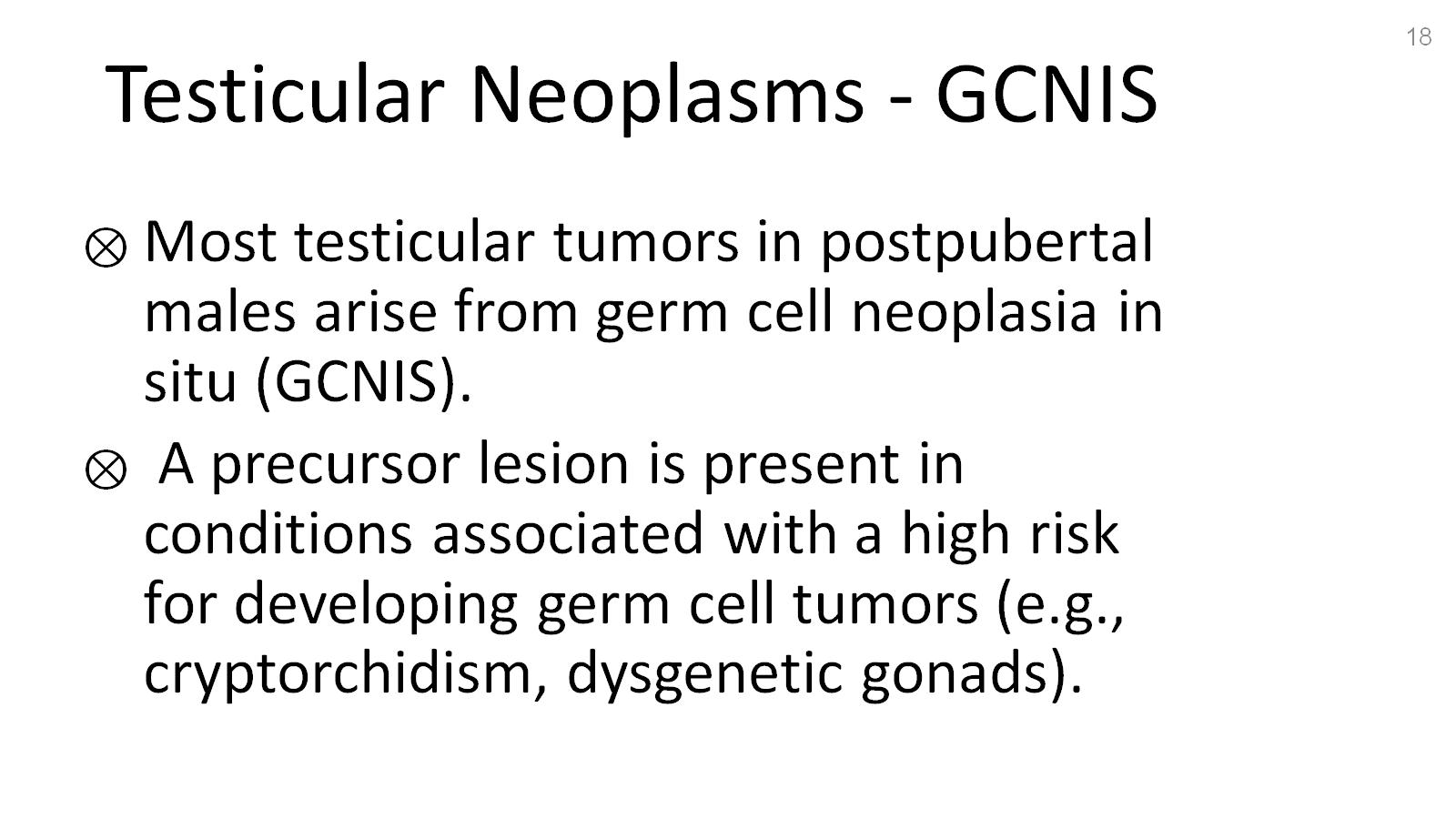 Testicular Neoplasms - GCNIS
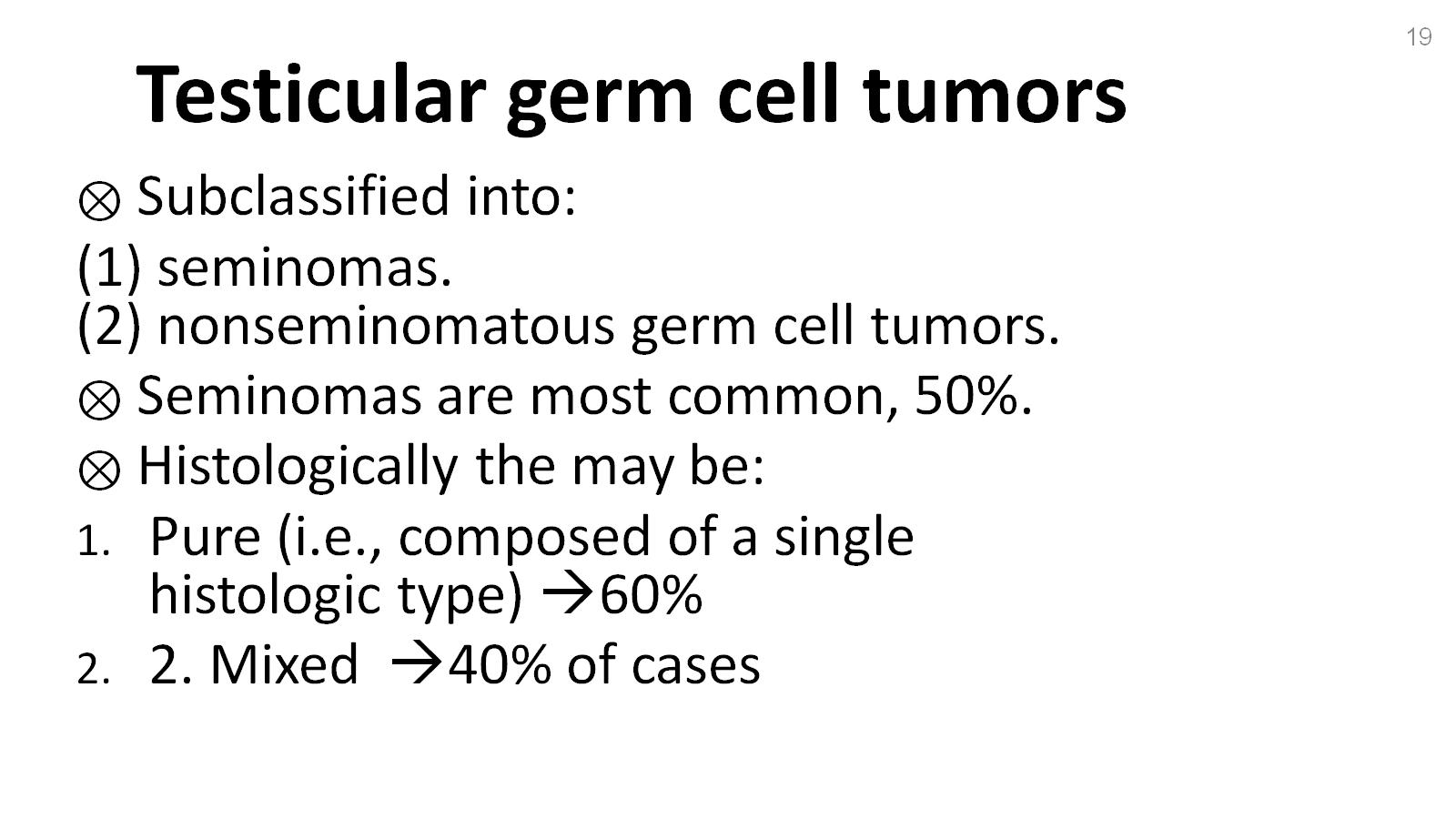 Testicular germ cell tumors
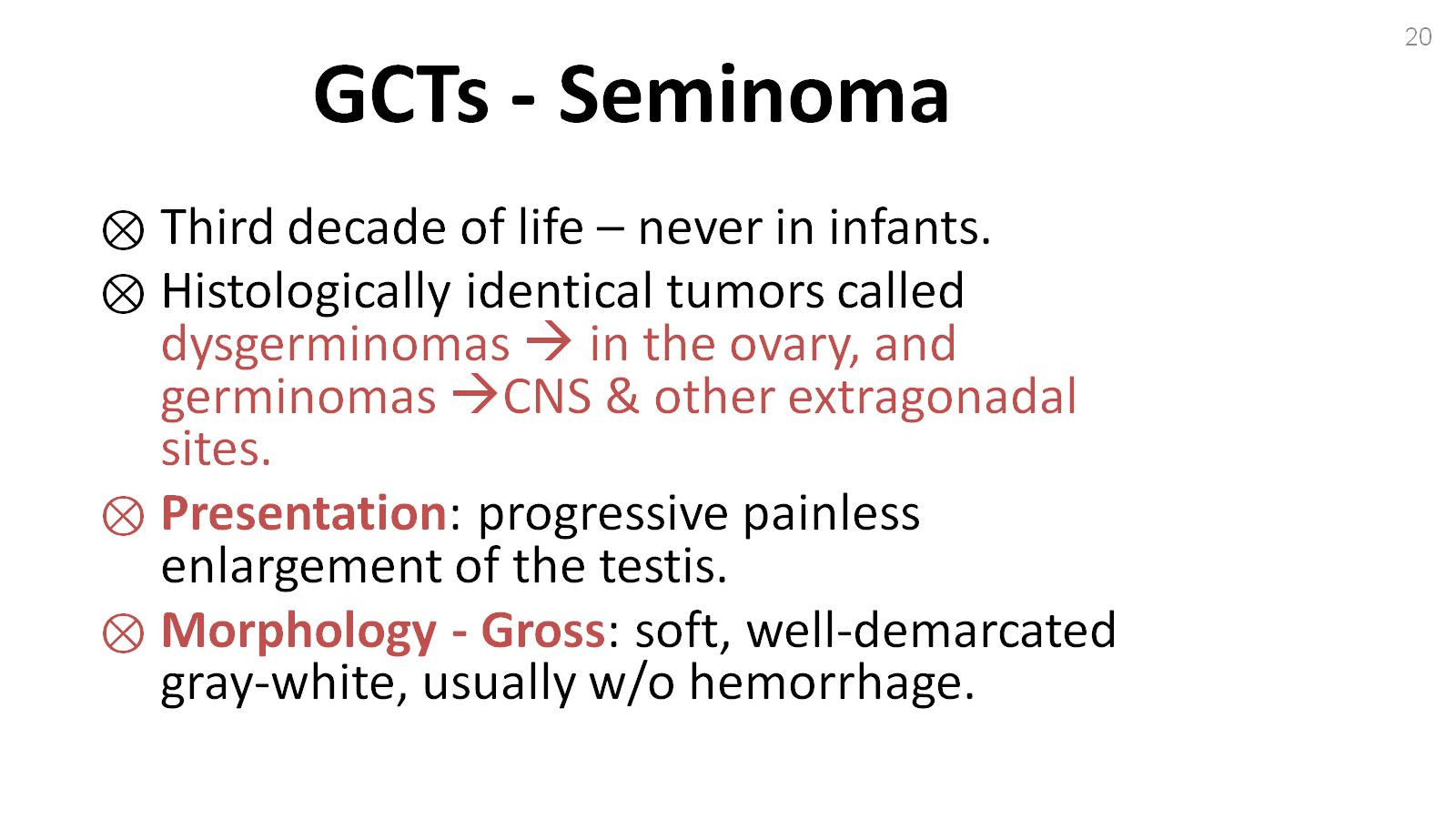 GCTs - Seminoma
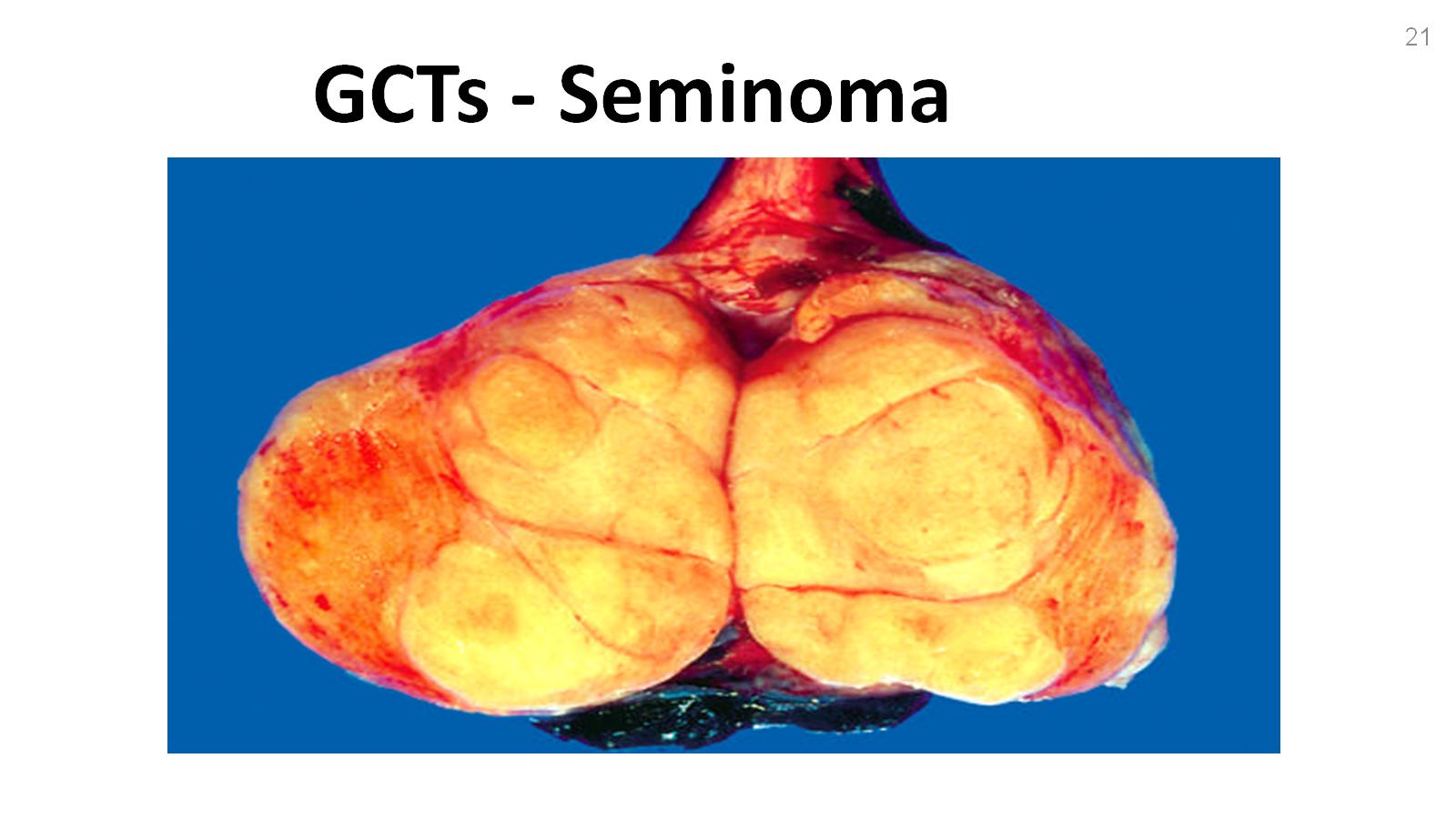 GCTs - Seminoma
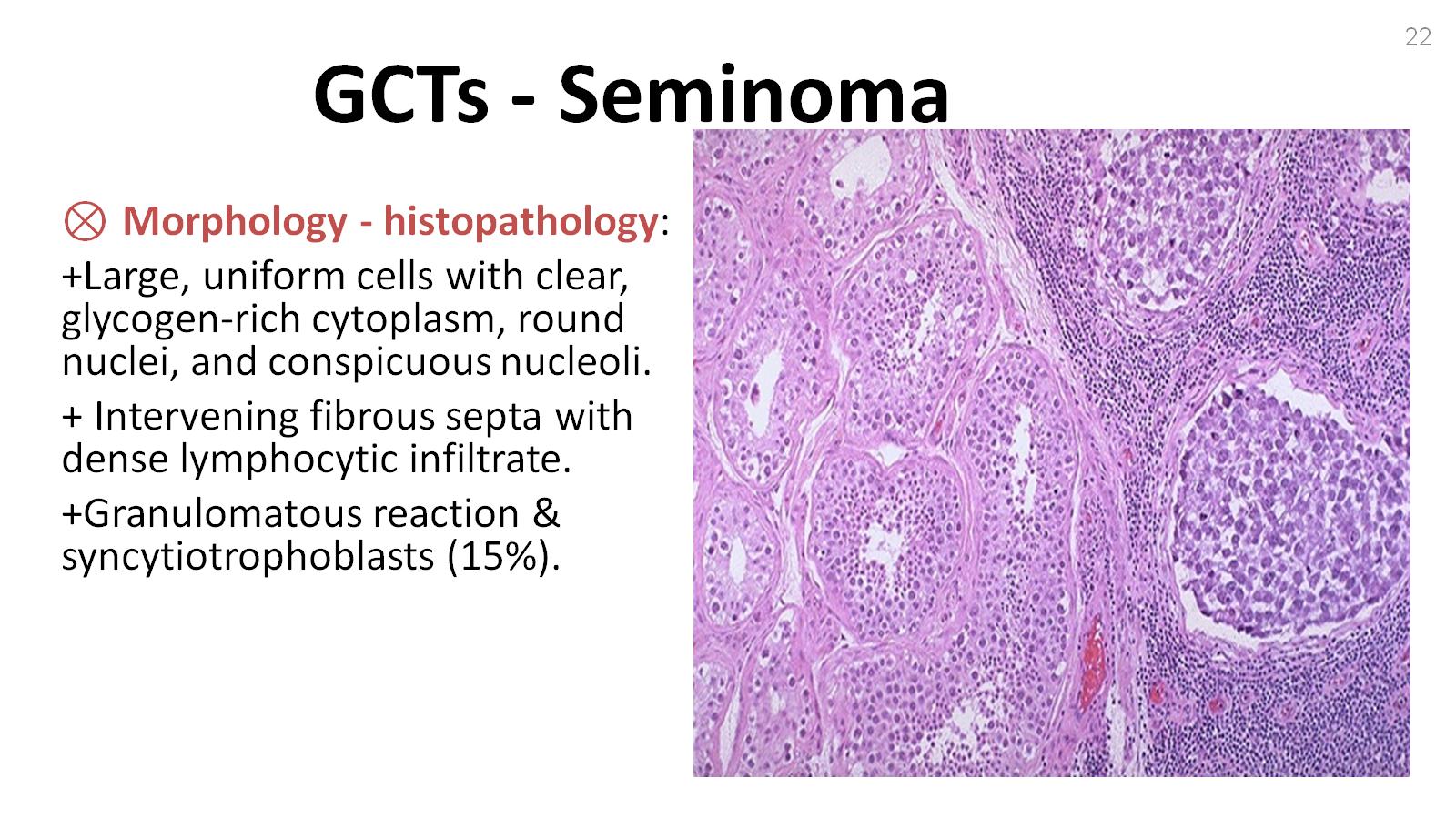 GCTs - Seminoma
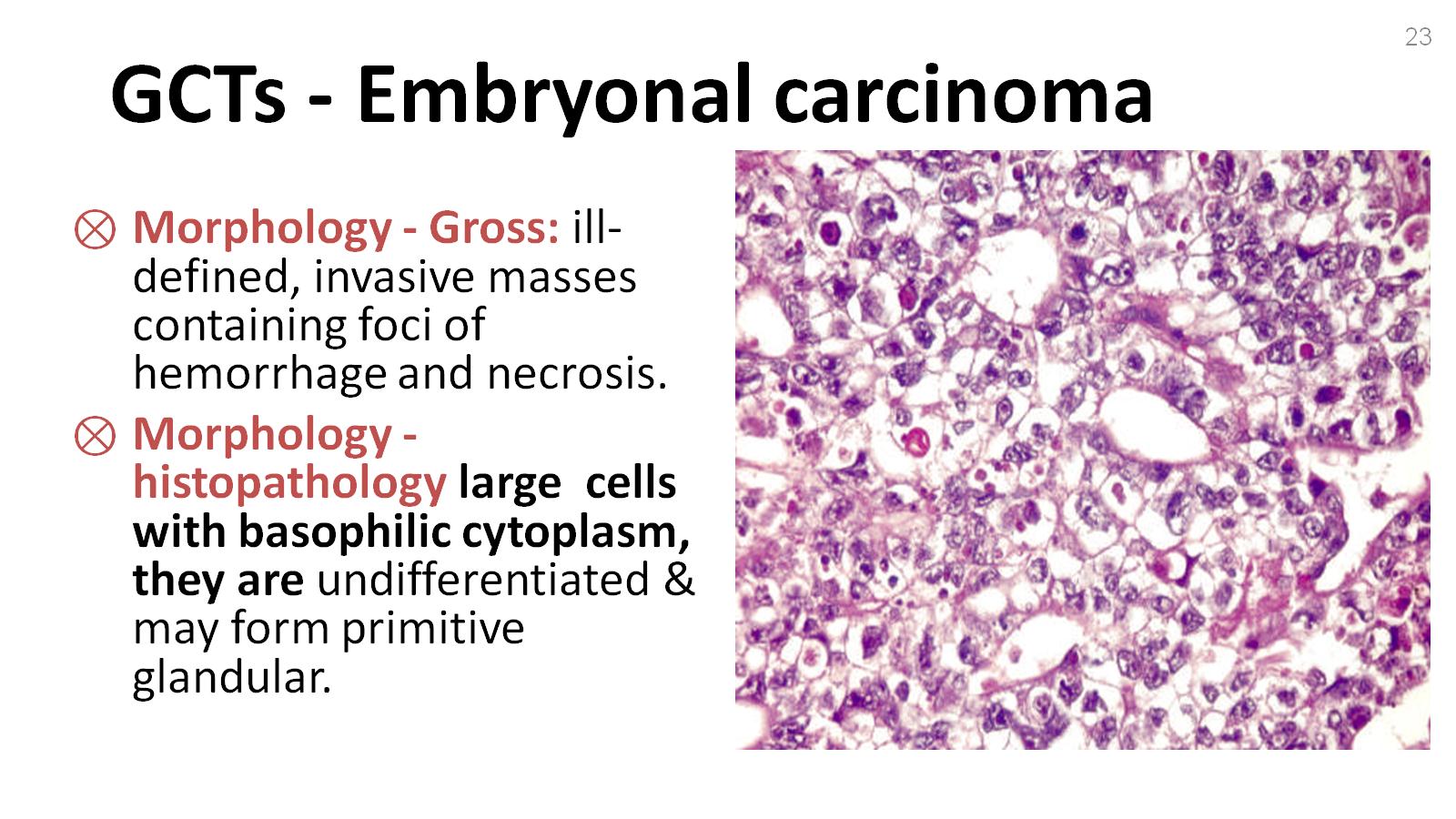 GCTs - Embryonal carcinoma
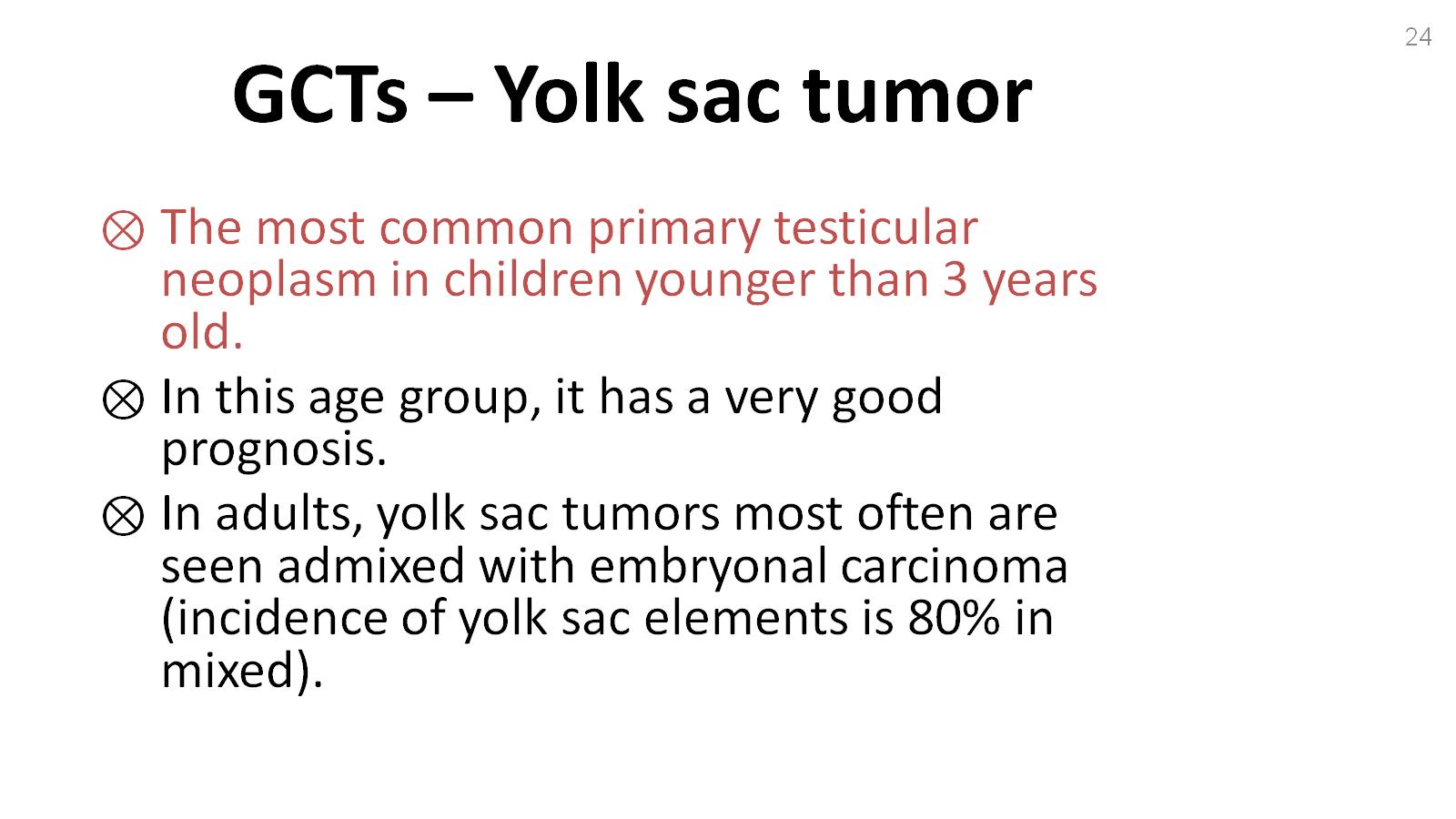 GCTs – Yolk sac tumor
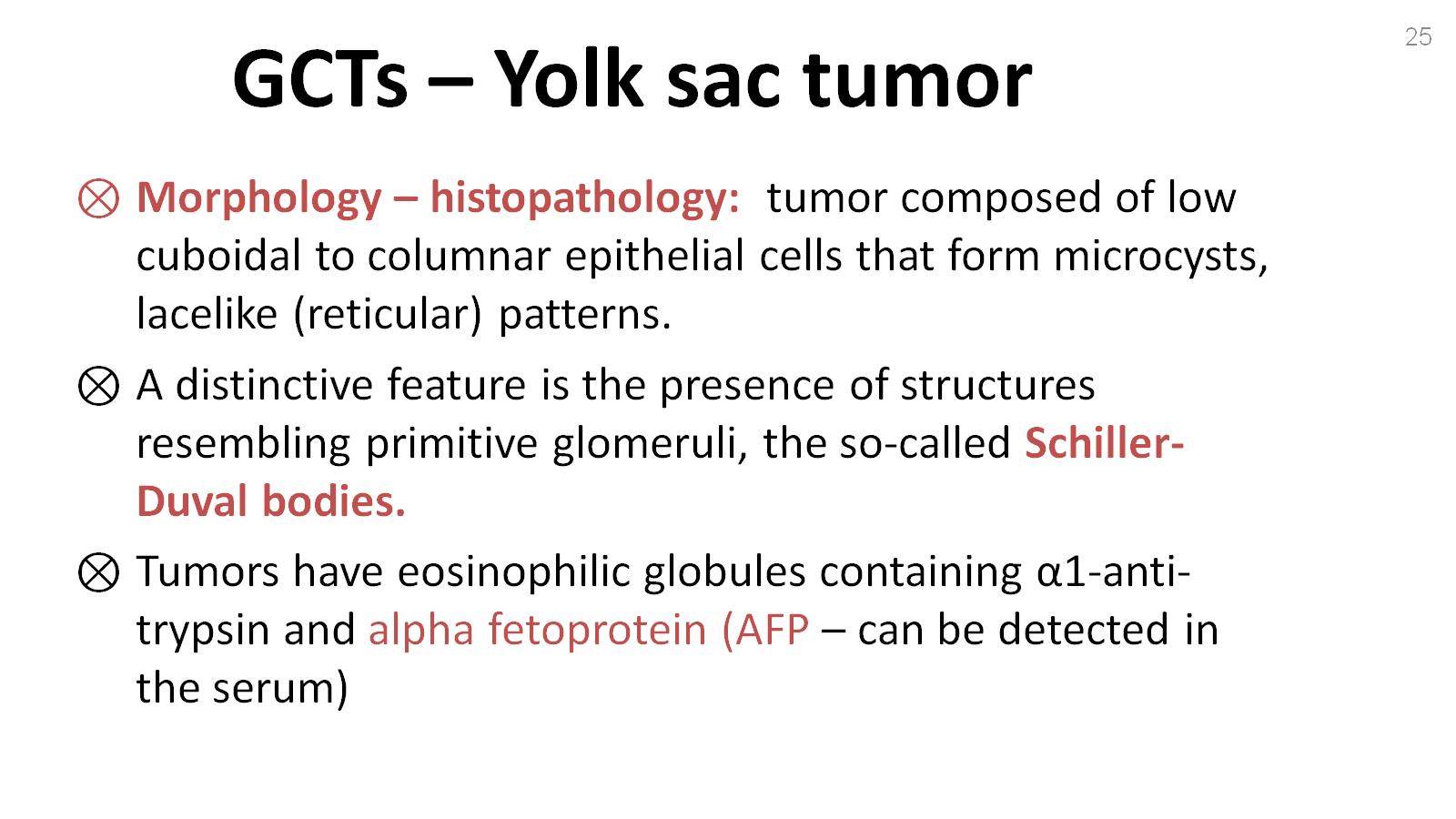 GCTs – Yolk sac tumor
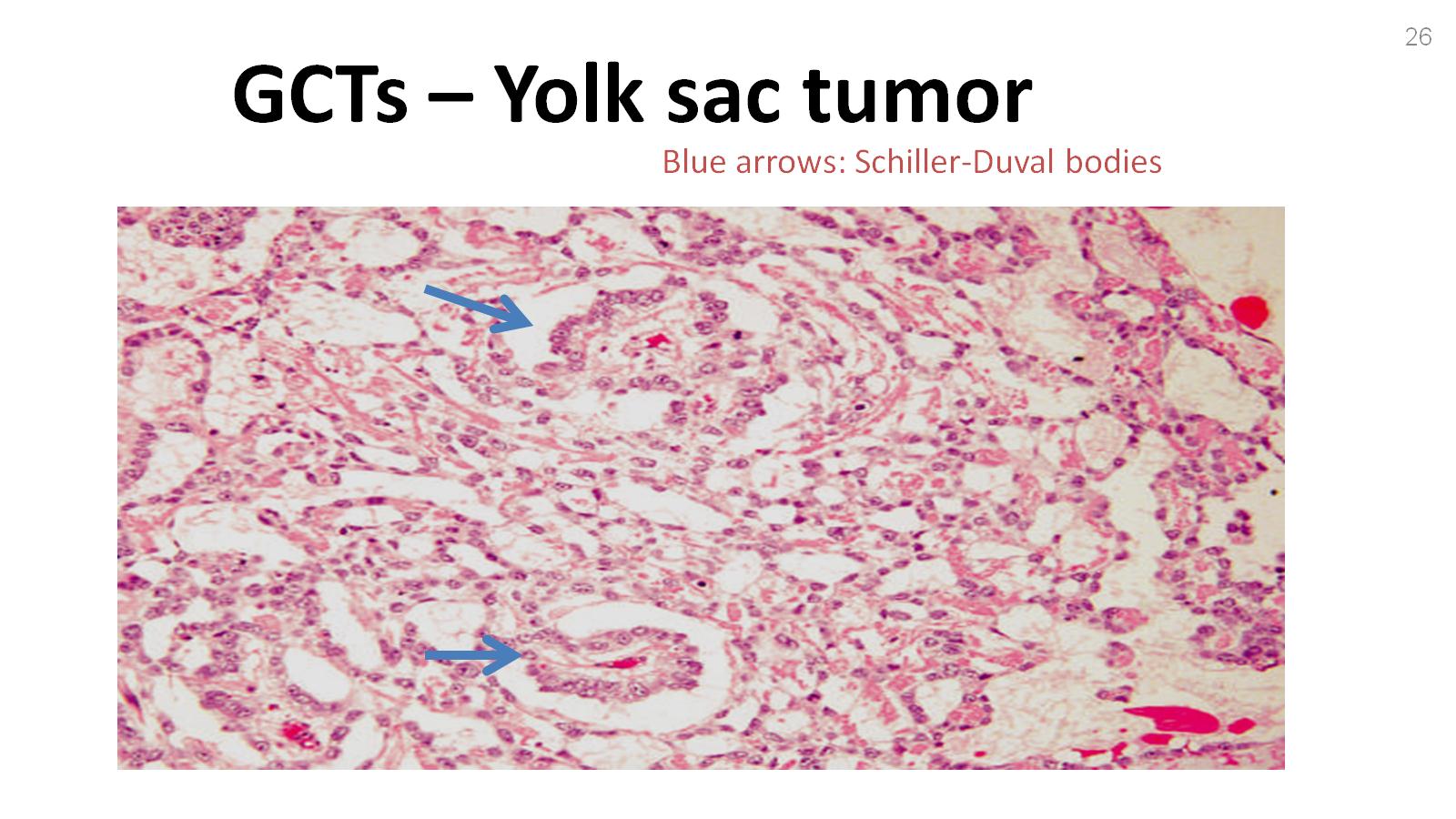 GCTs – Yolk sac tumor
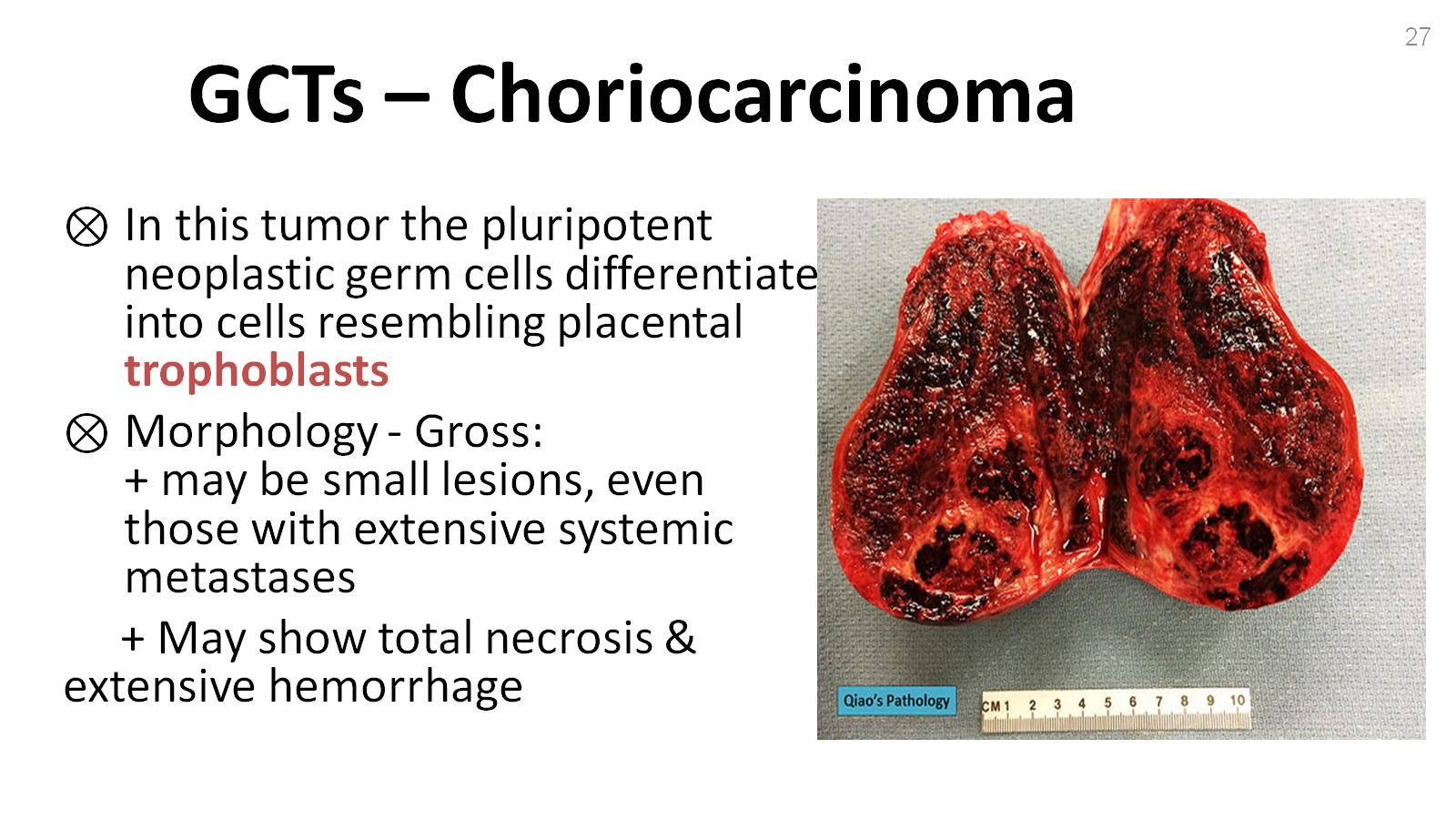 GCTs – Choriocarcinoma
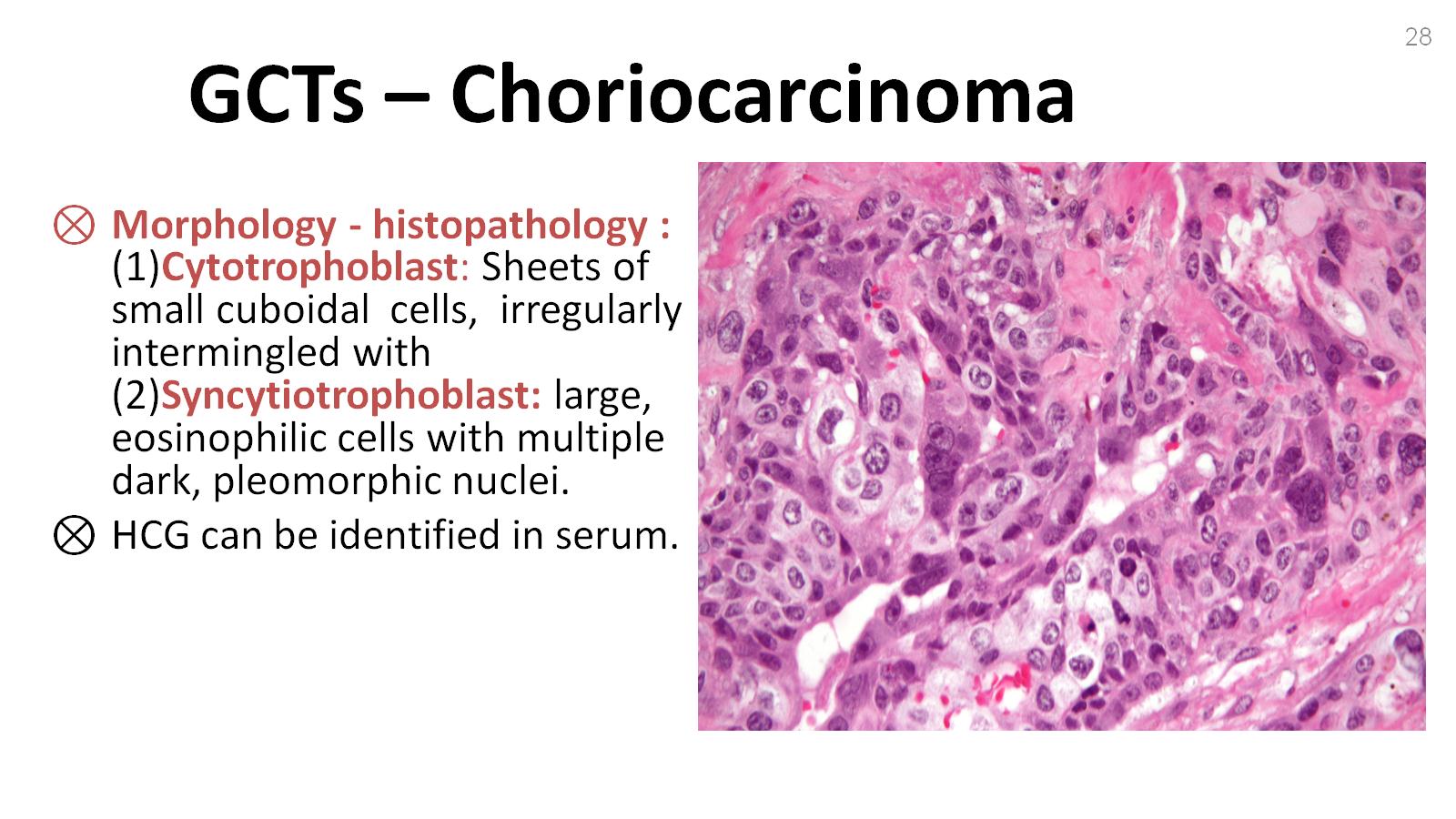 GCTs – Choriocarcinoma
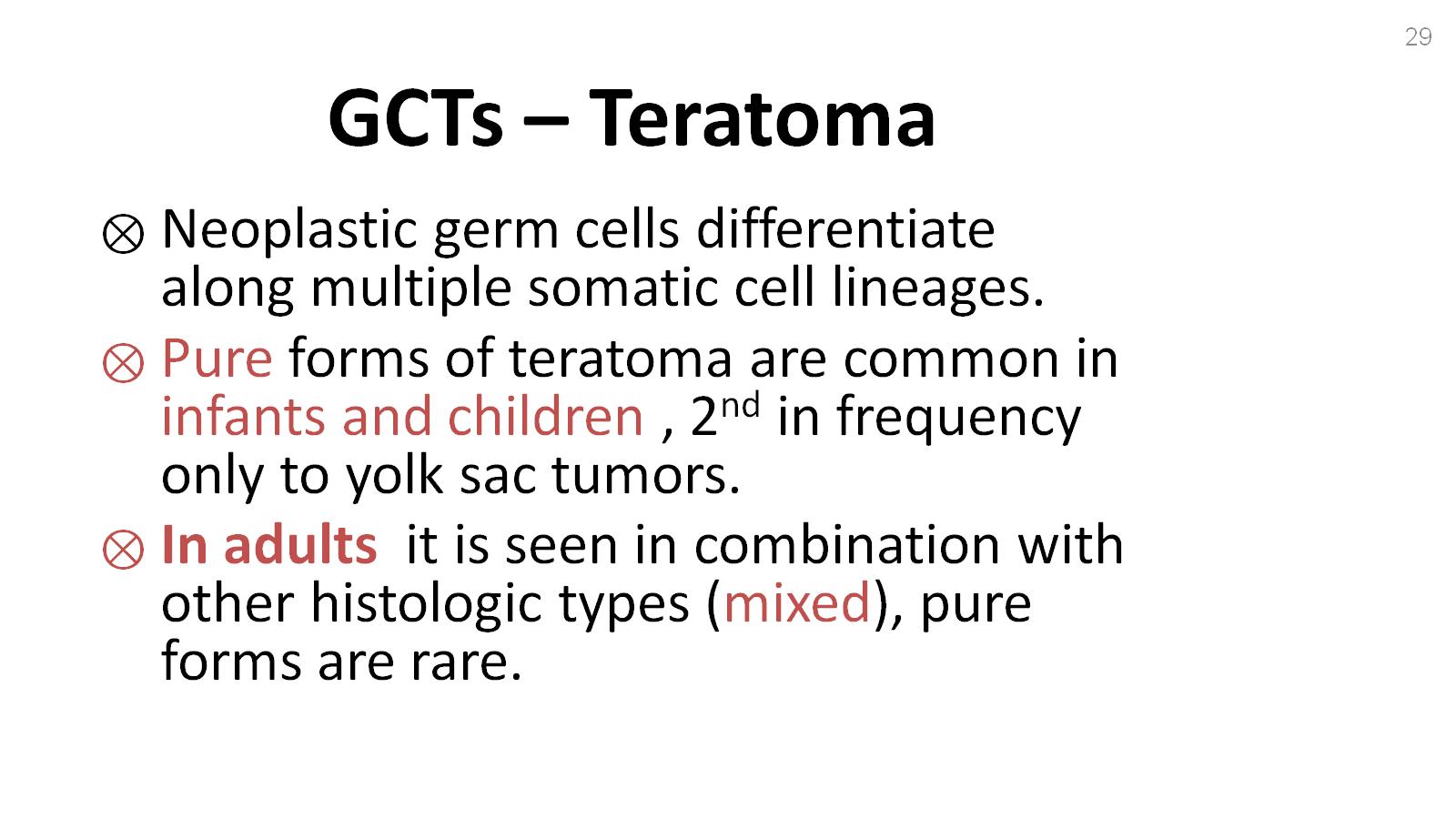 GCTs – Teratoma
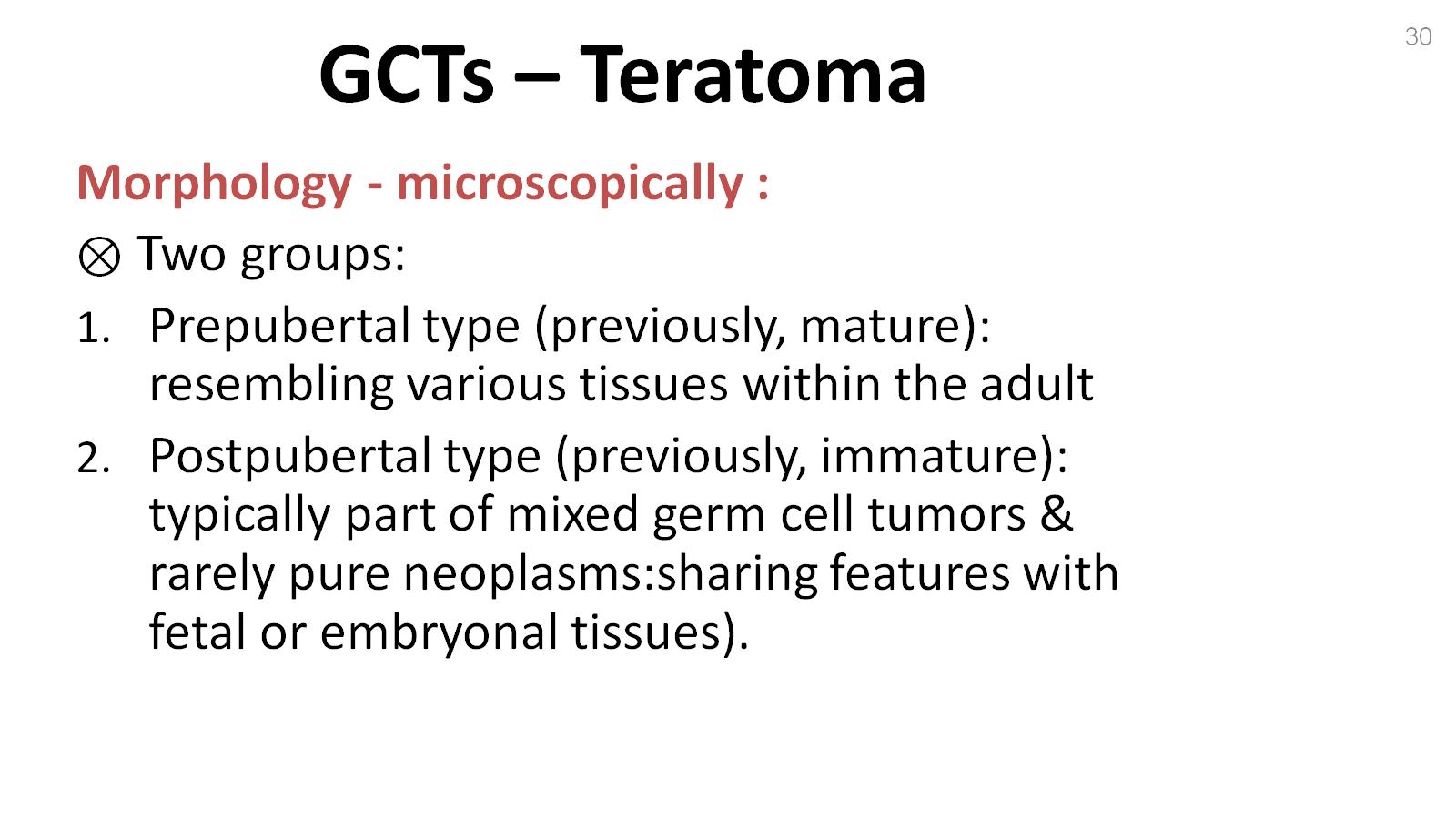 GCTs – Teratoma
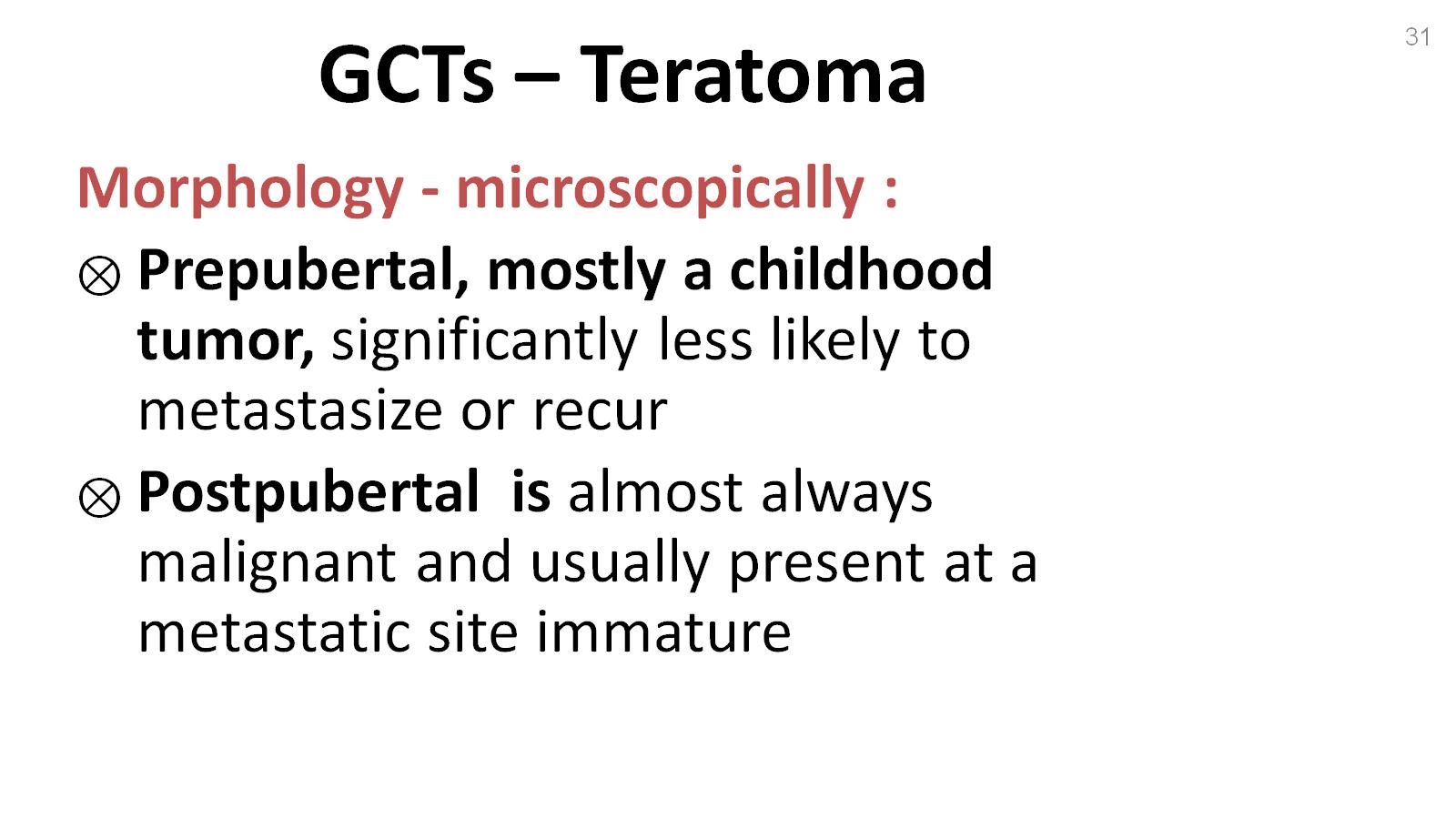 GCTs – Teratoma
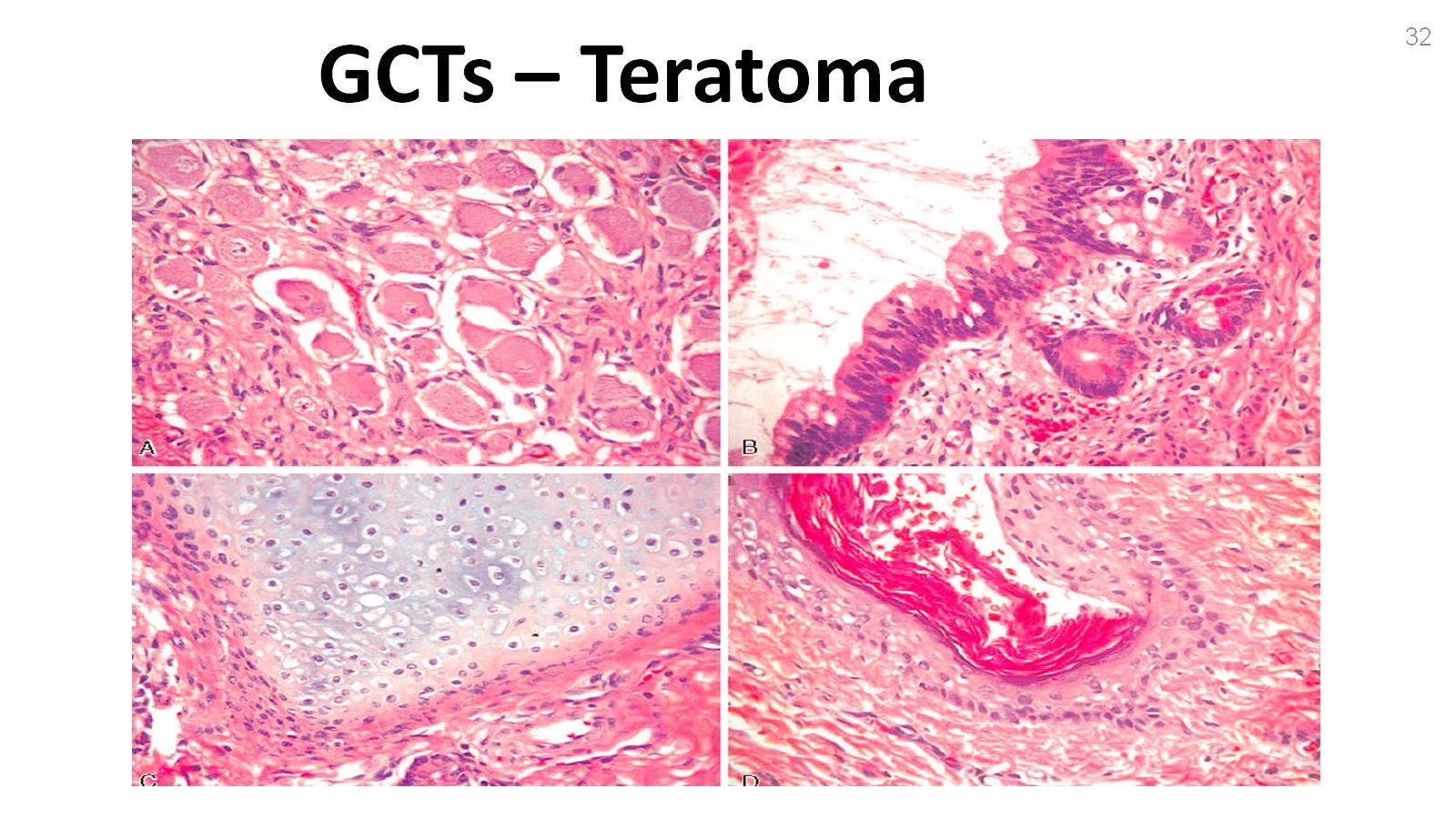 GCTs – Teratoma
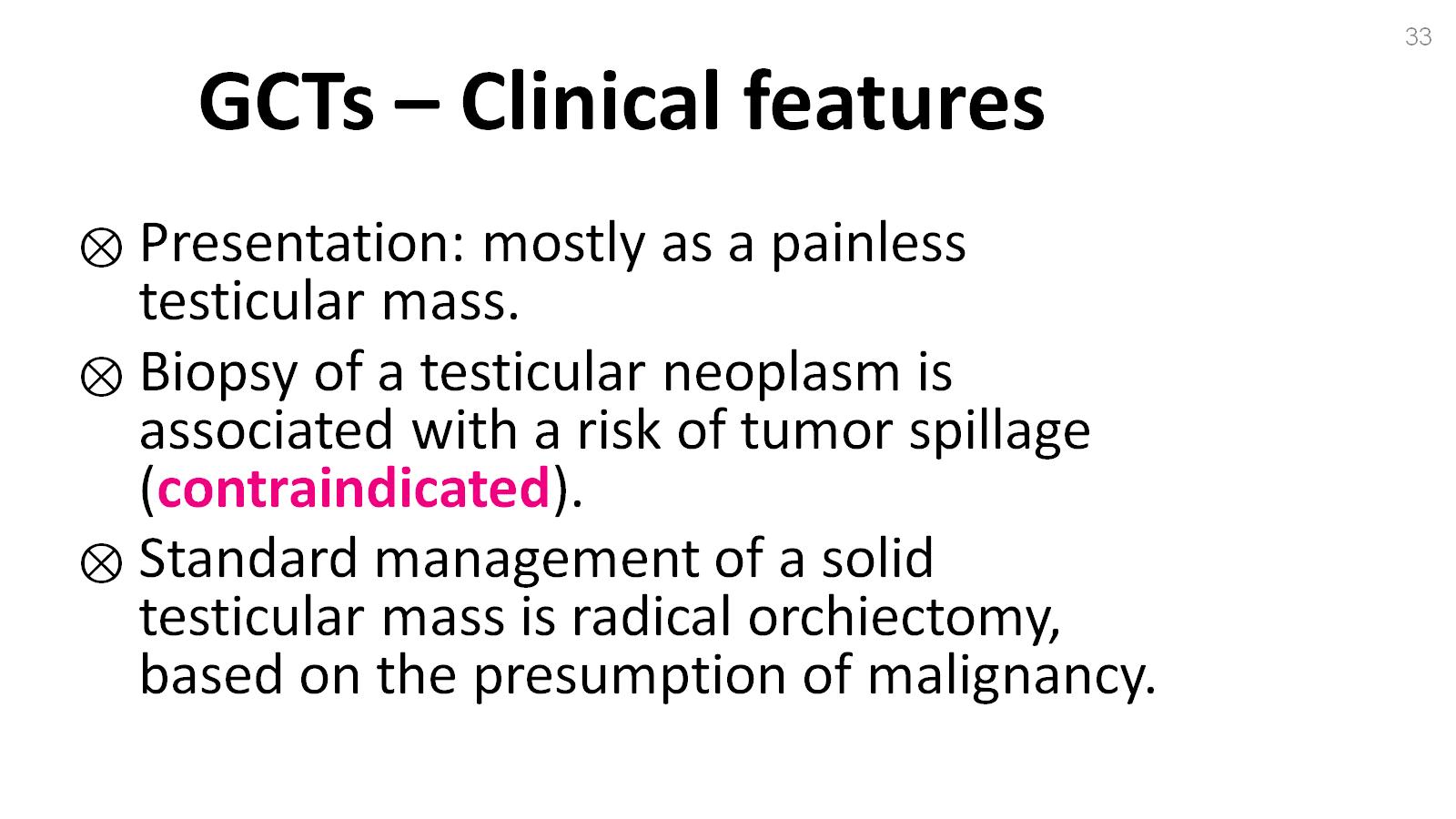 GCTs – Clinical features
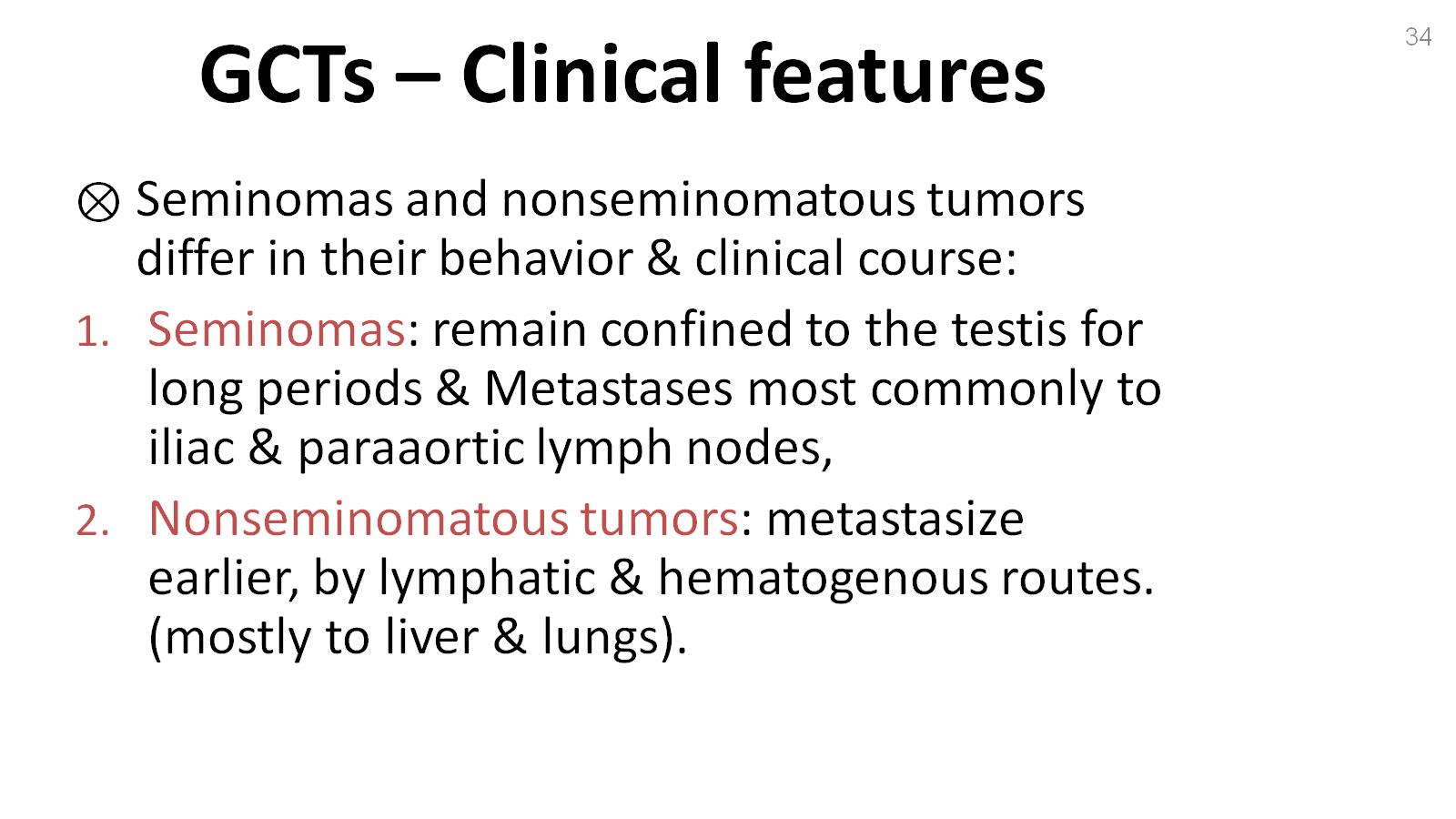 GCTs – Clinical features
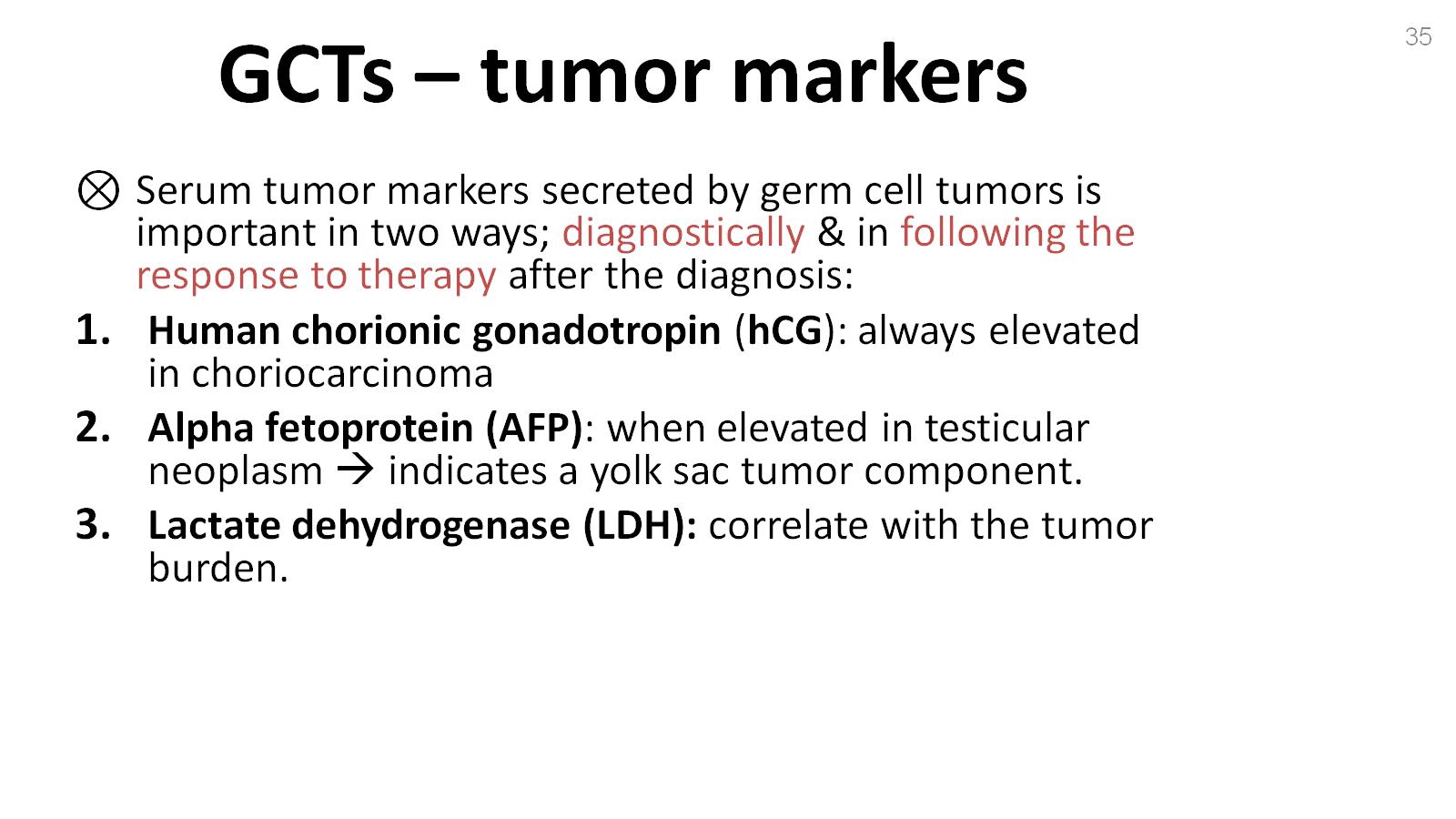 GCTs – tumor markers
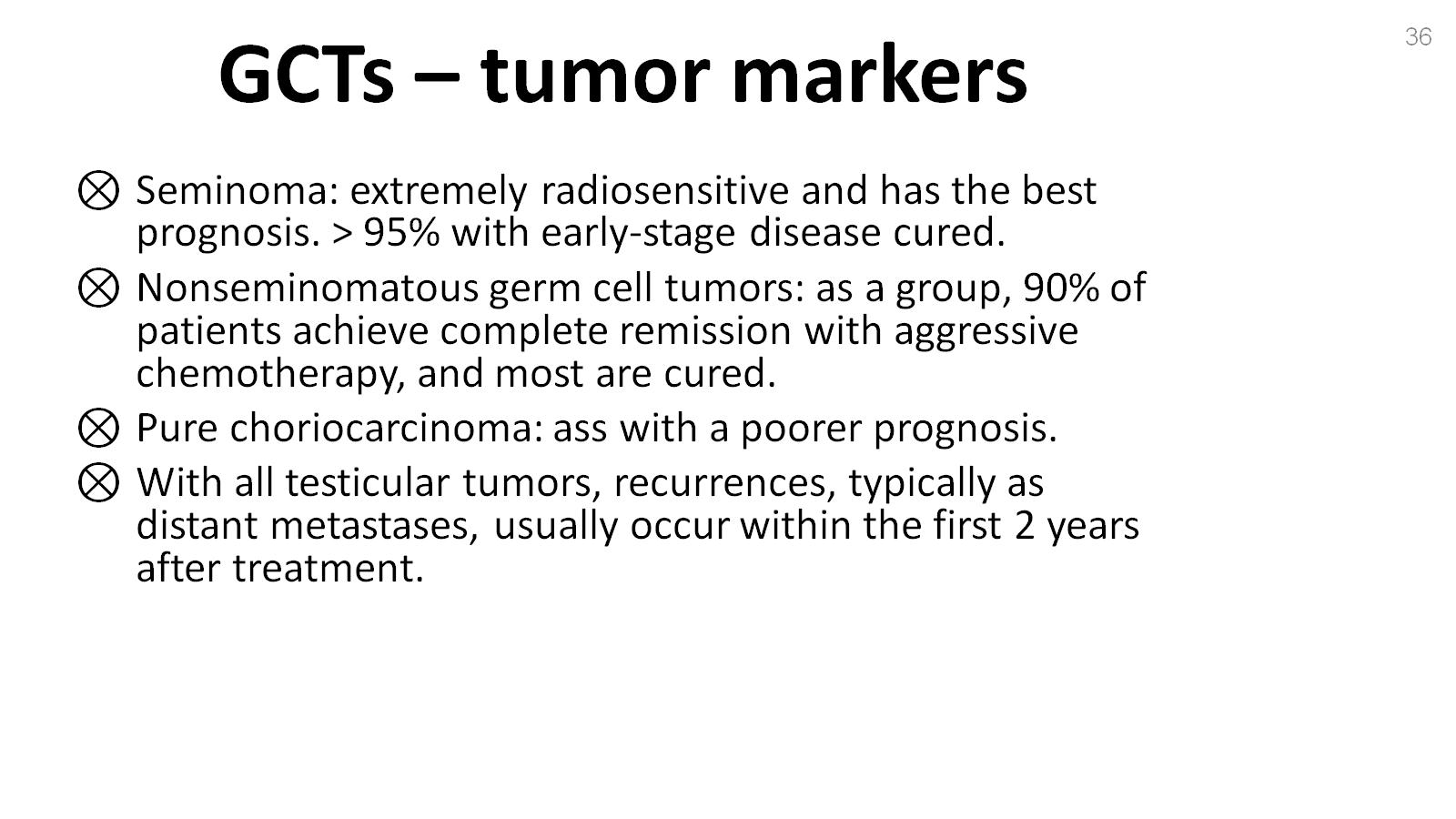 GCTs – tumor markers
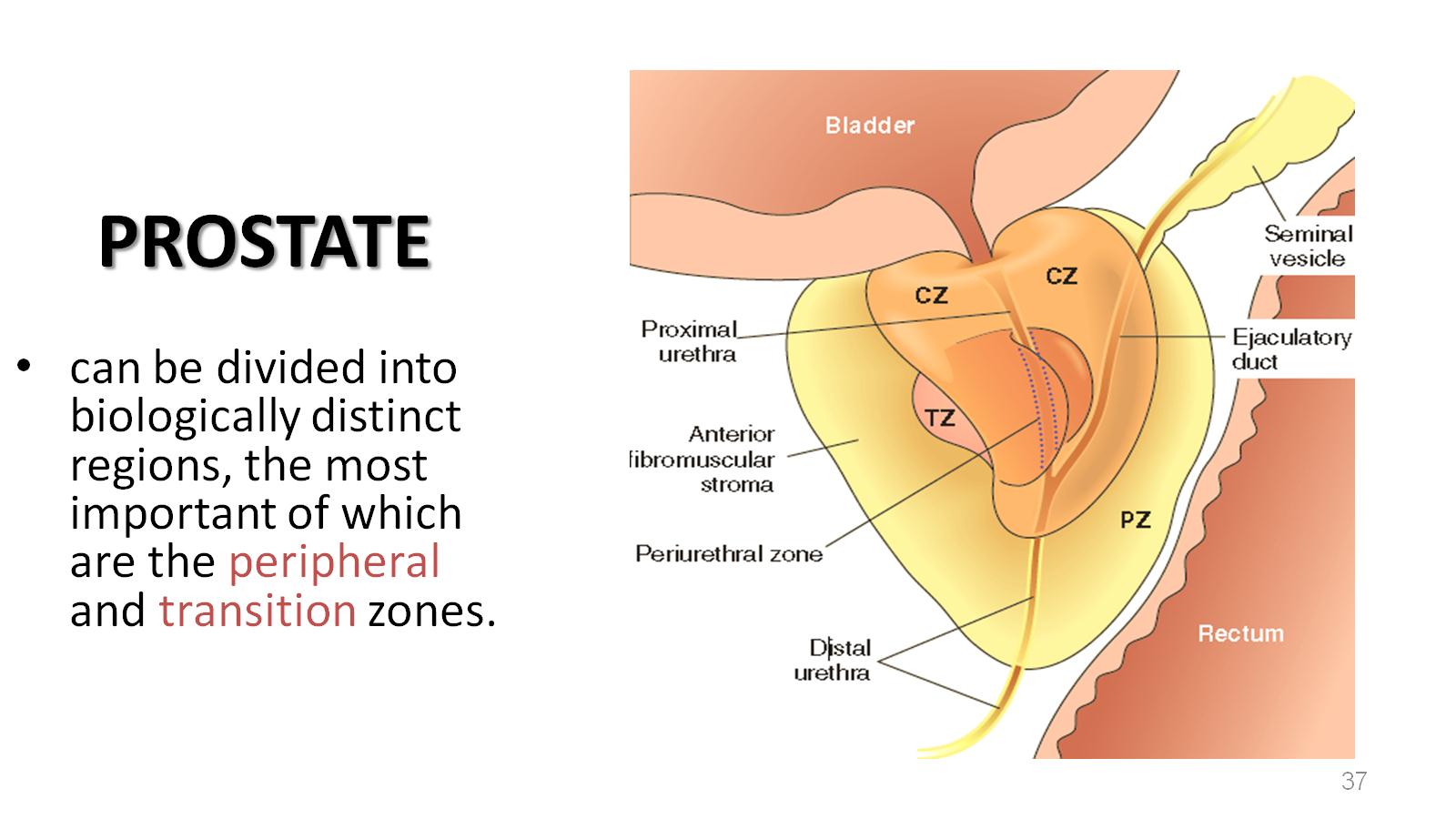 PROSTATE
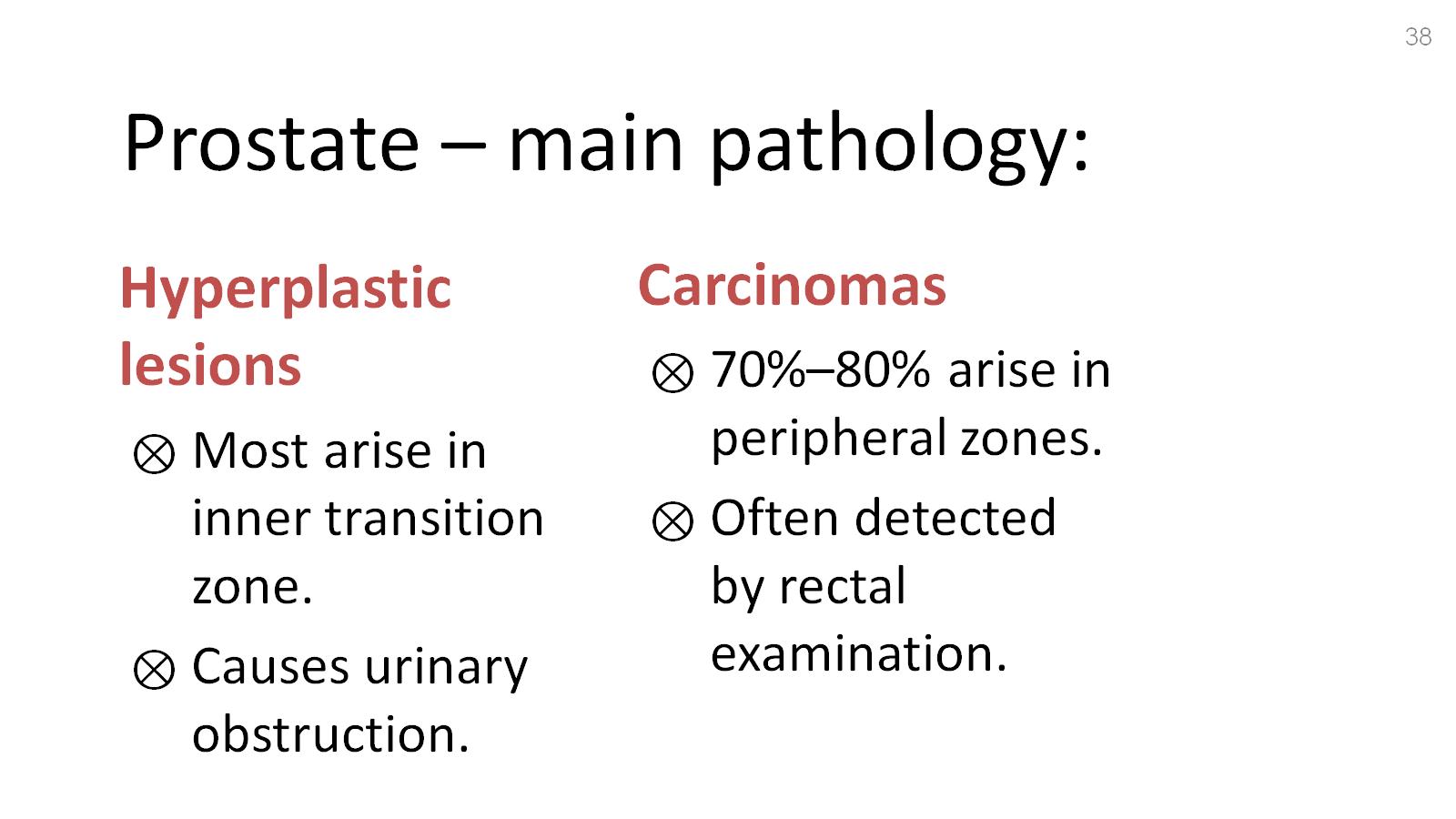 Prostate – main pathology:
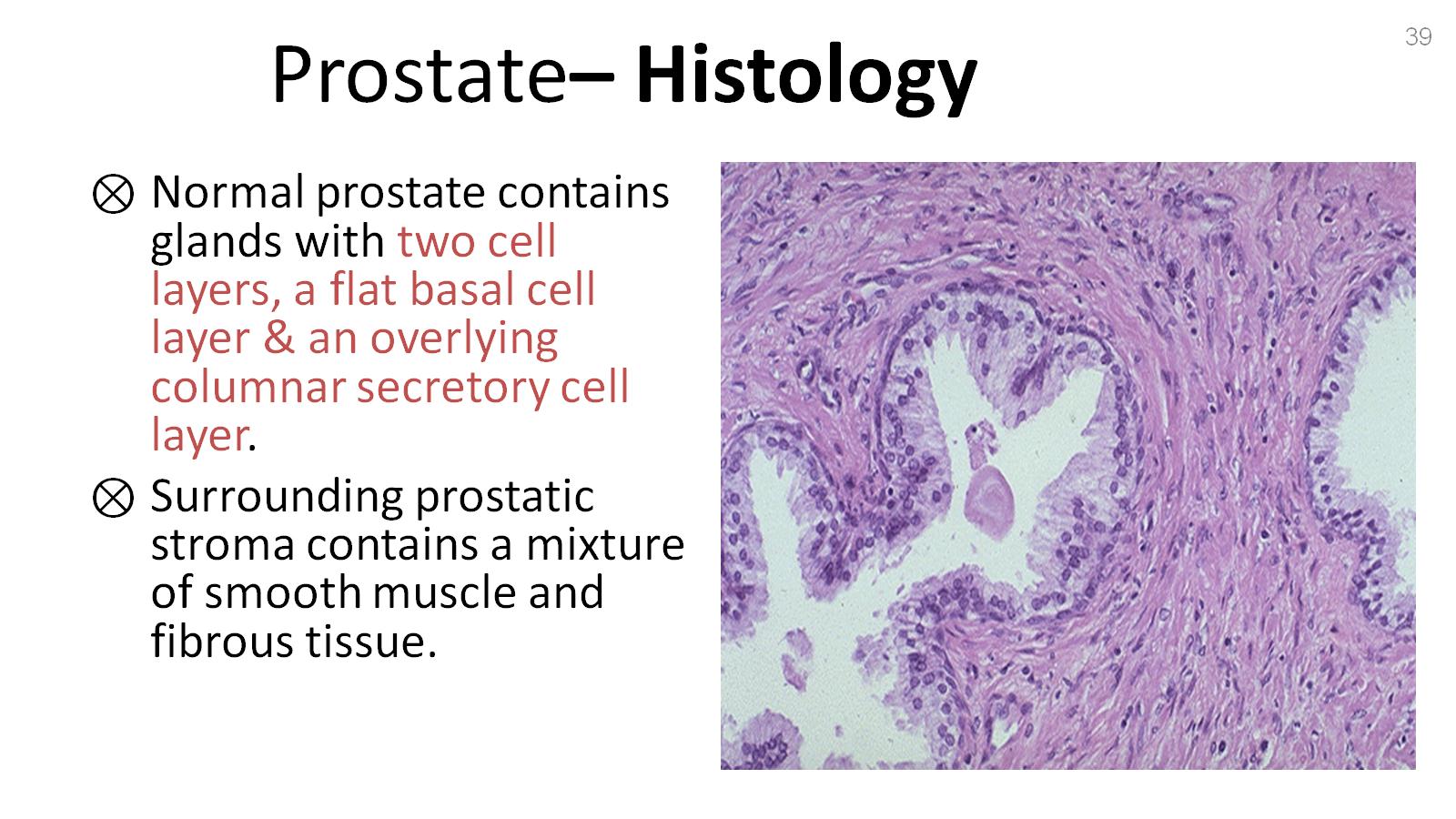 Prostate– Histology
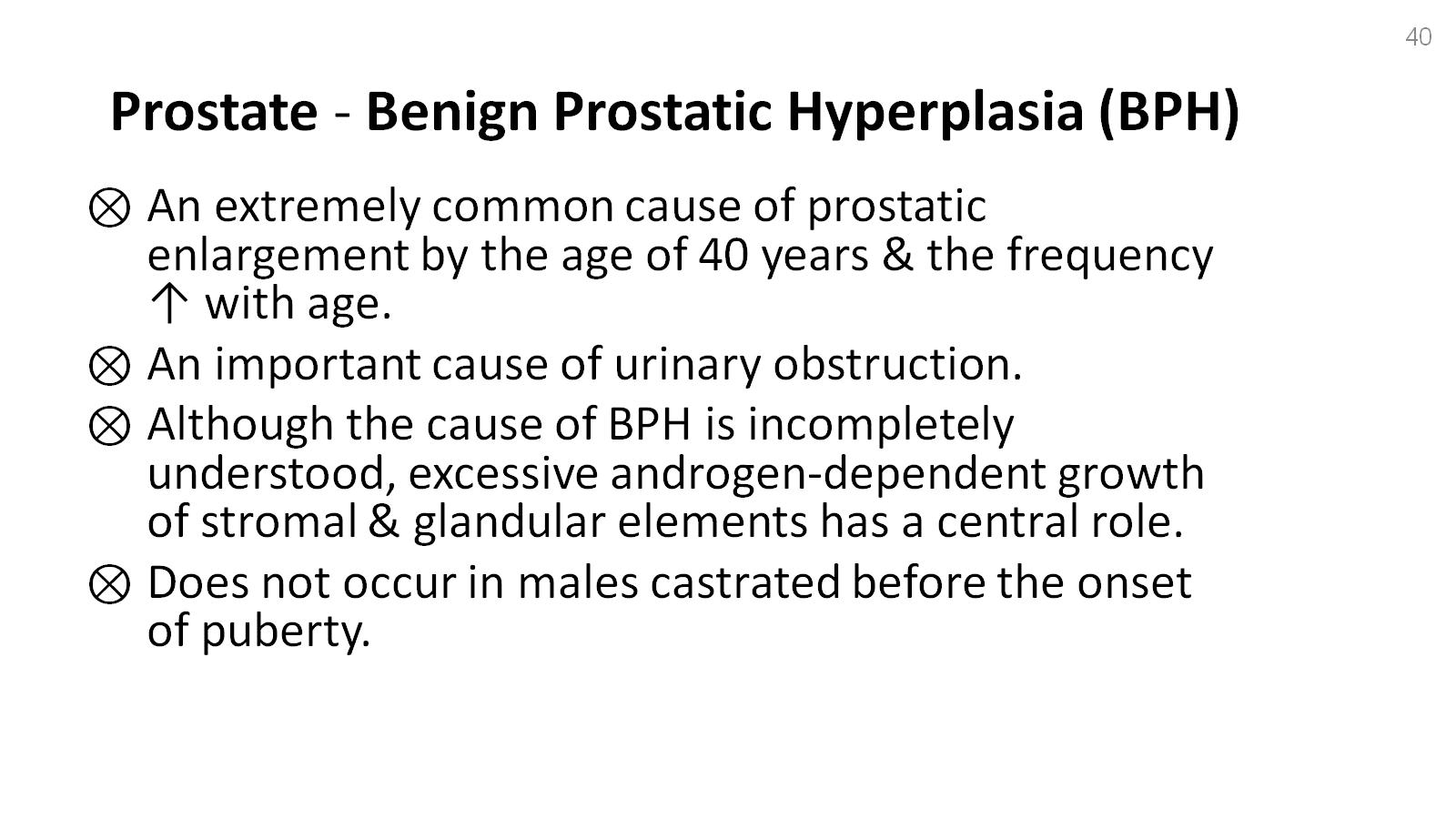 Prostate - Benign Prostatic Hyperplasia (BPH)
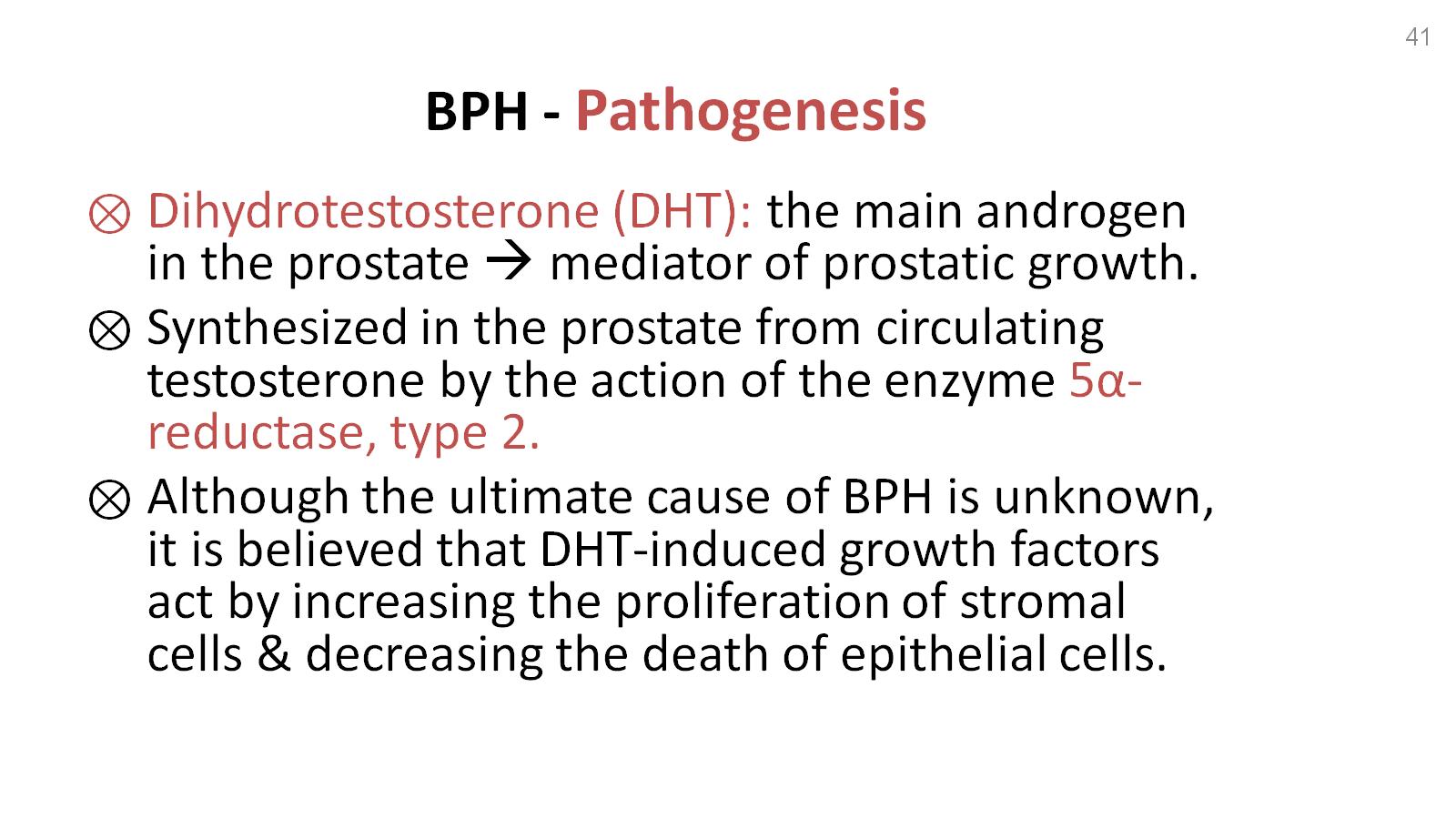 BPH - Pathogenesis
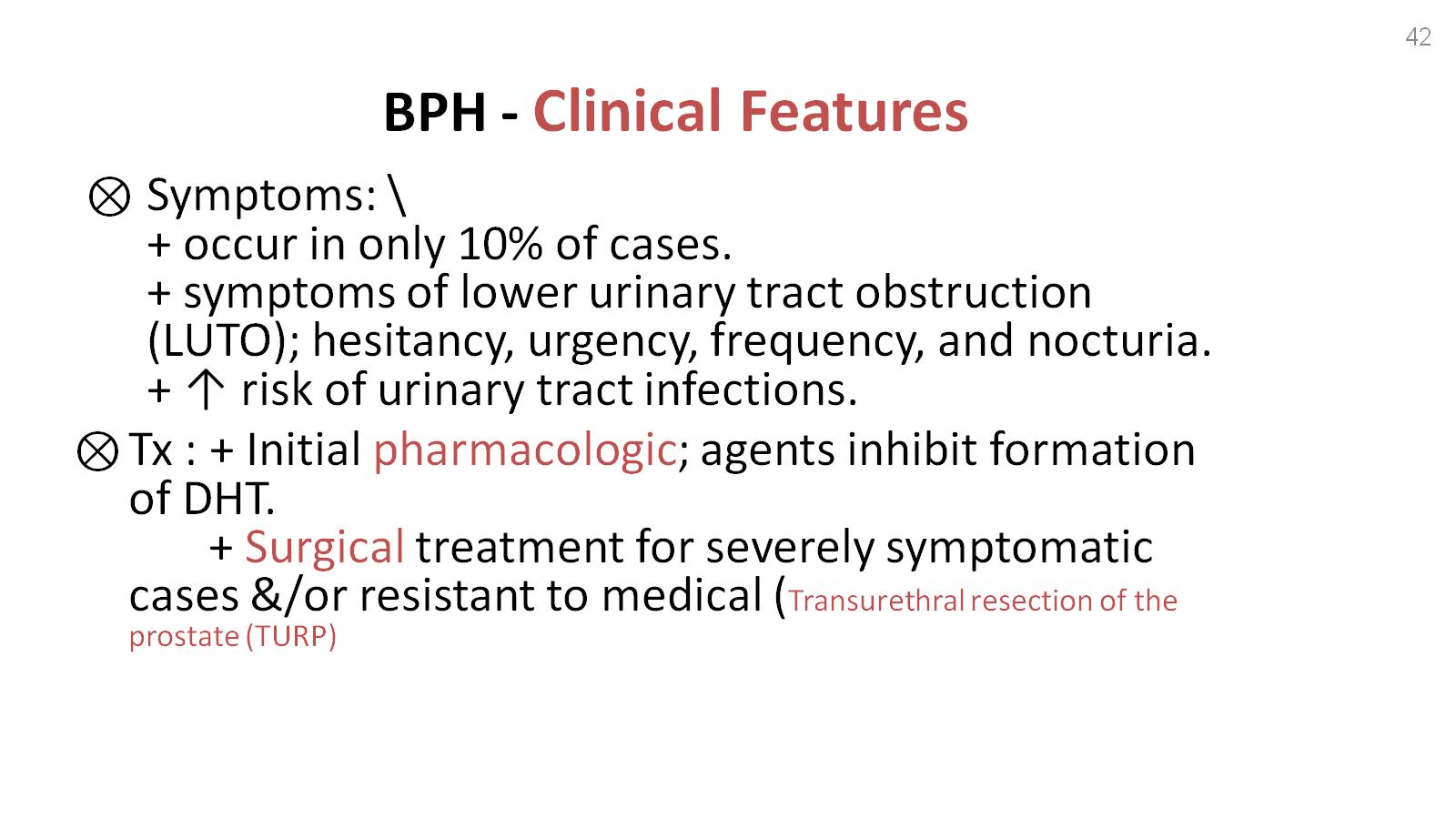 BPH - Clinical Features
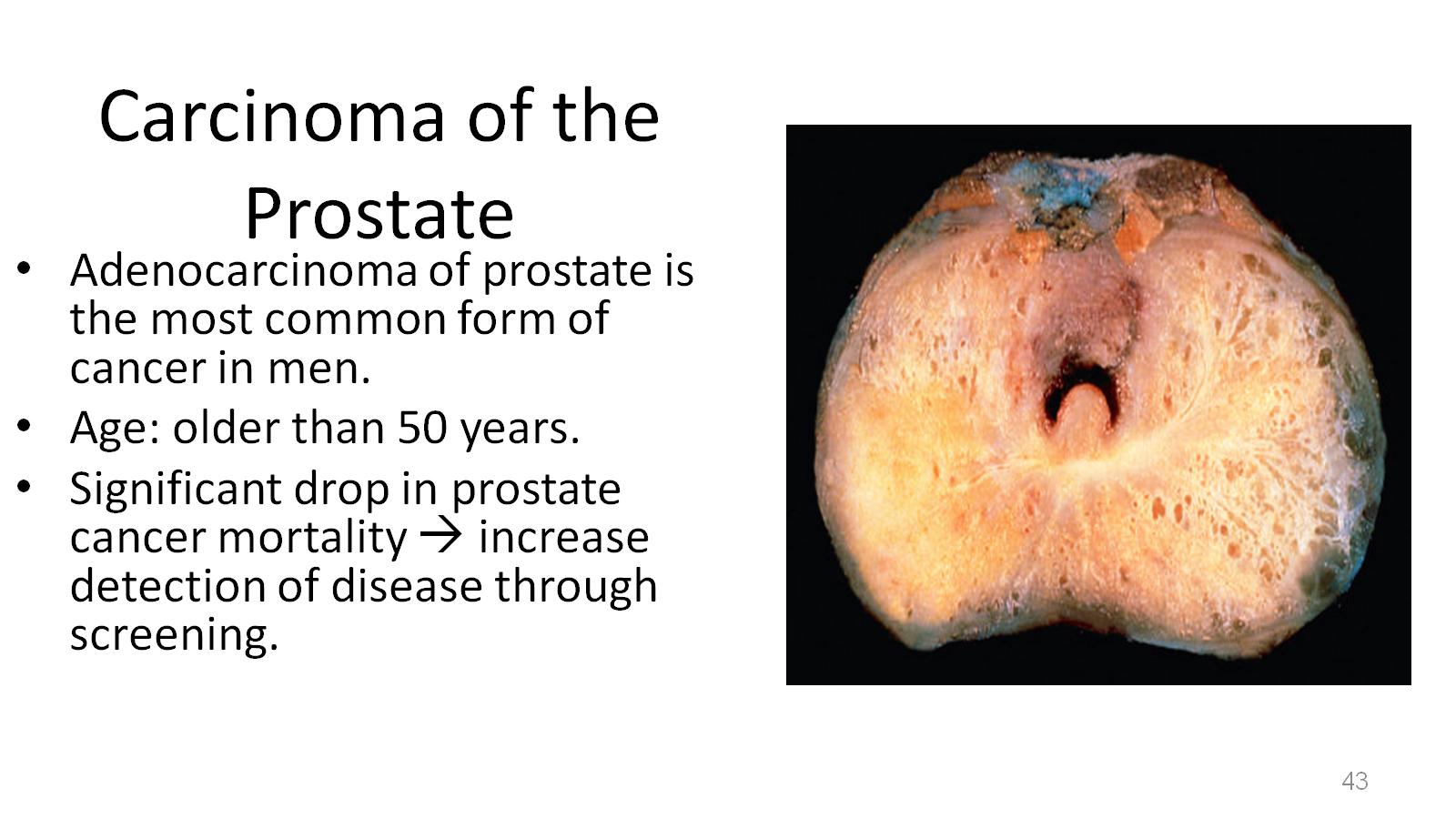 Carcinoma of the Prostate
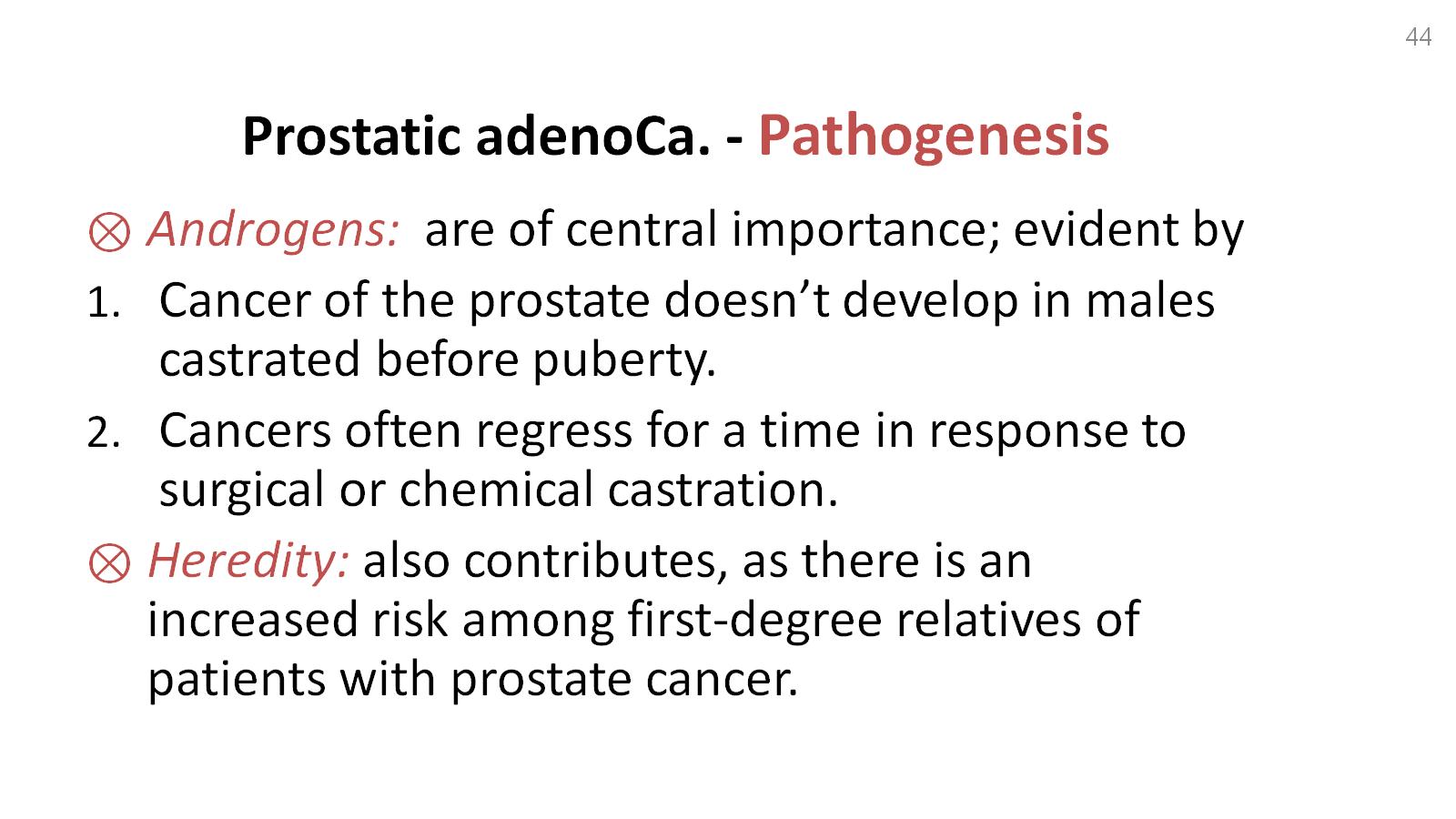 Prostatic adenoCa. - Pathogenesis
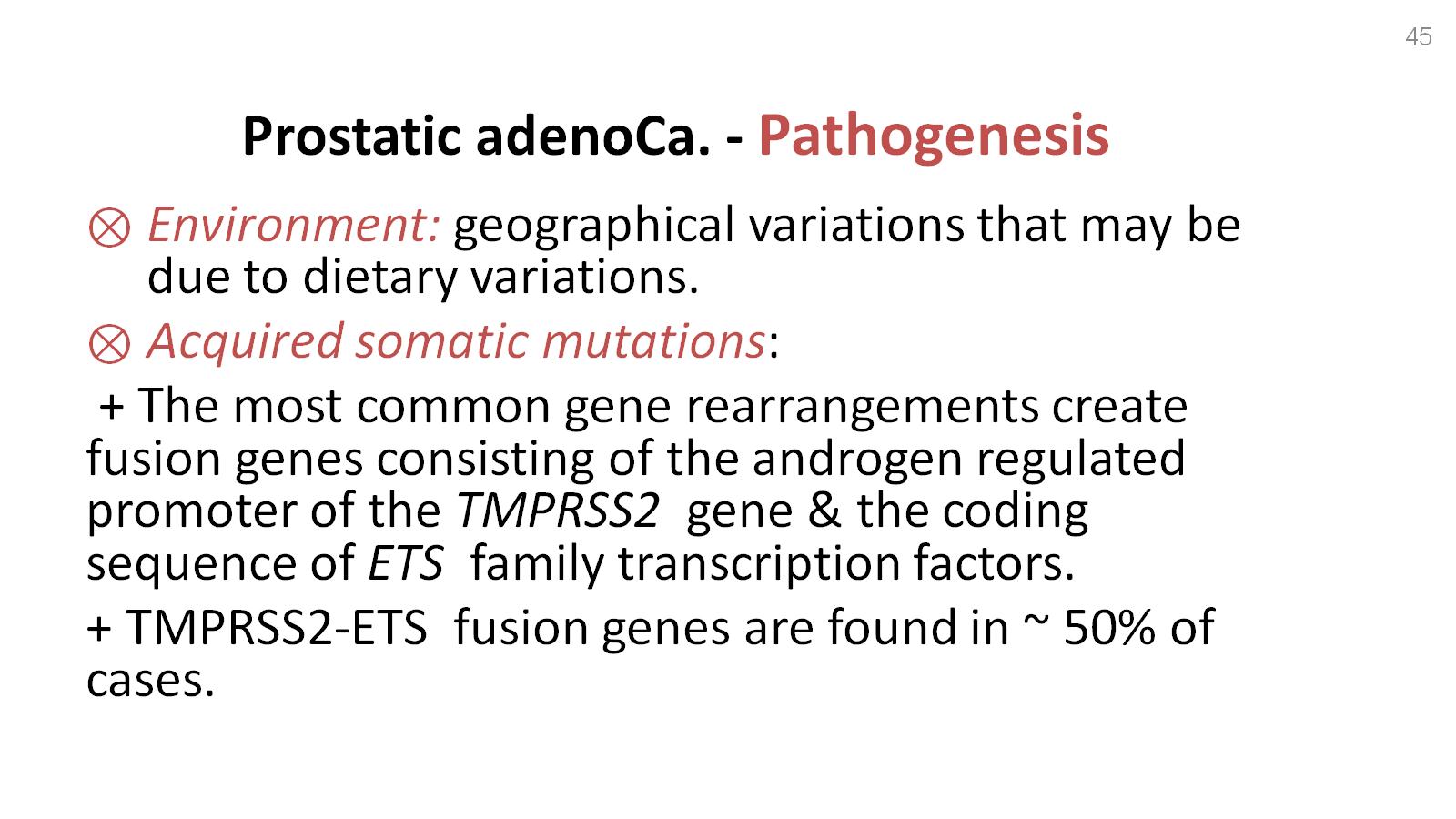 Prostatic adenoCa. - Pathogenesis
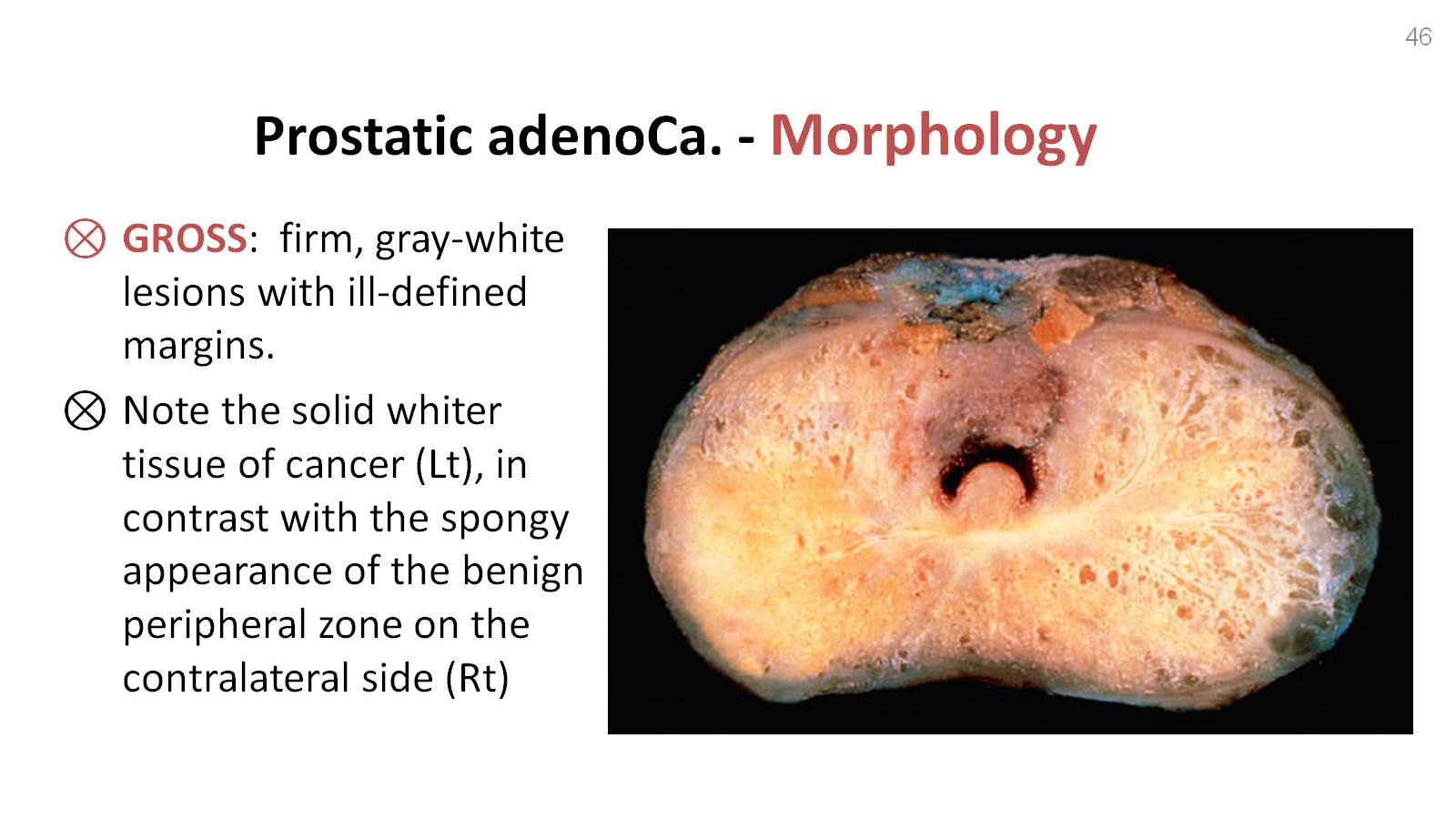 Prostatic adenoCa. - Morphology
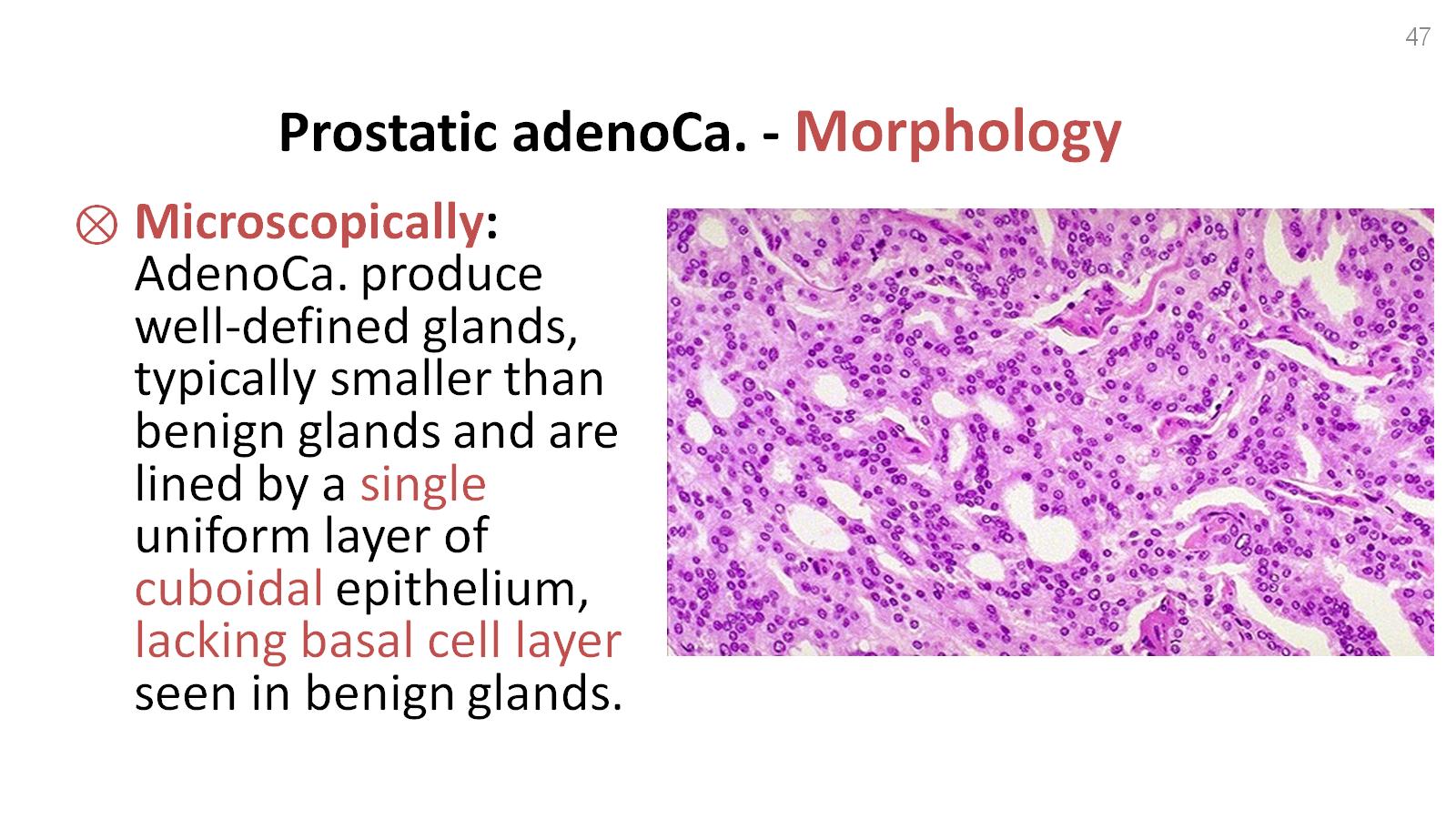 Prostatic adenoCa. - Morphology
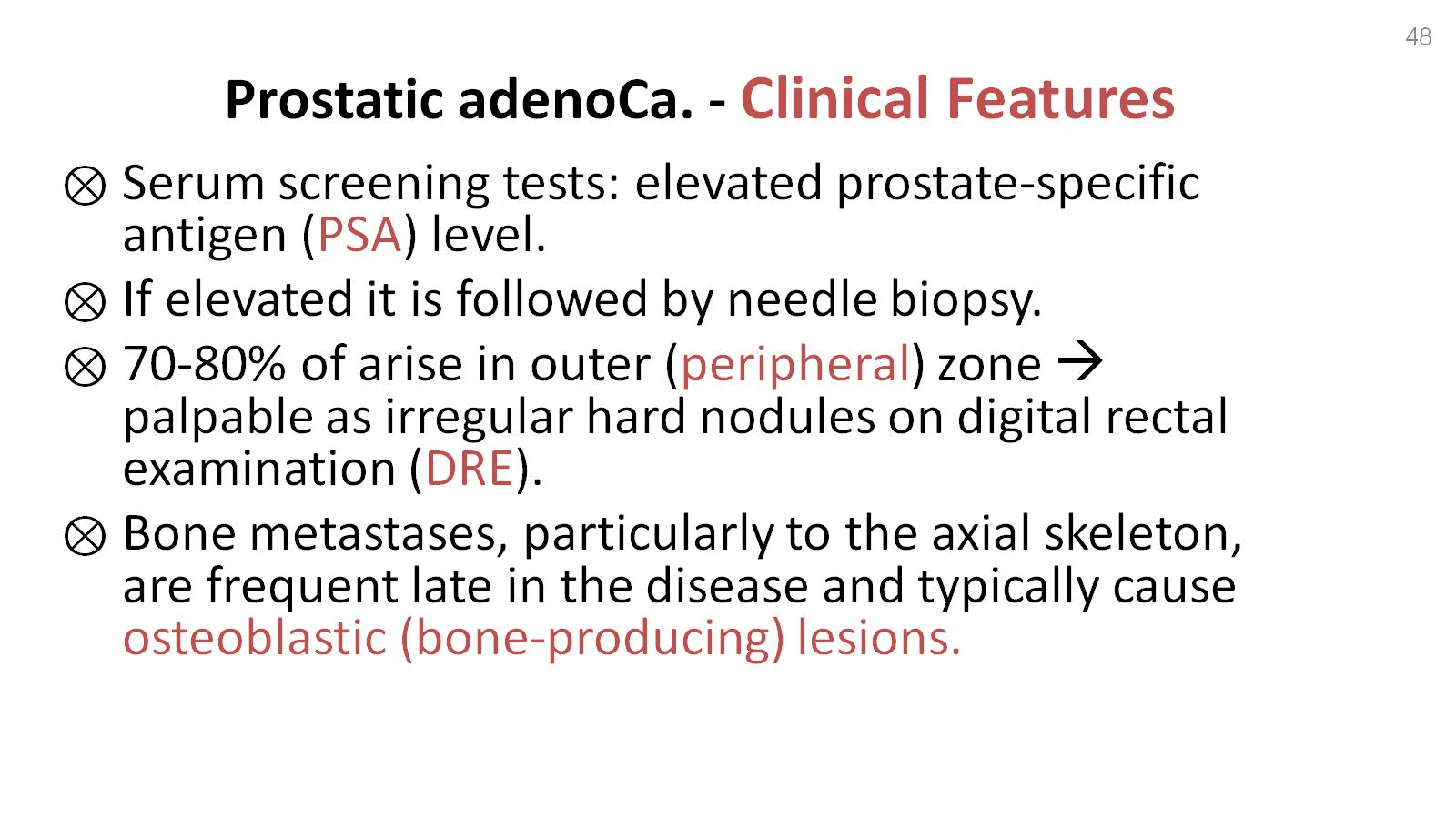 Prostatic adenoCa. - Clinical Features
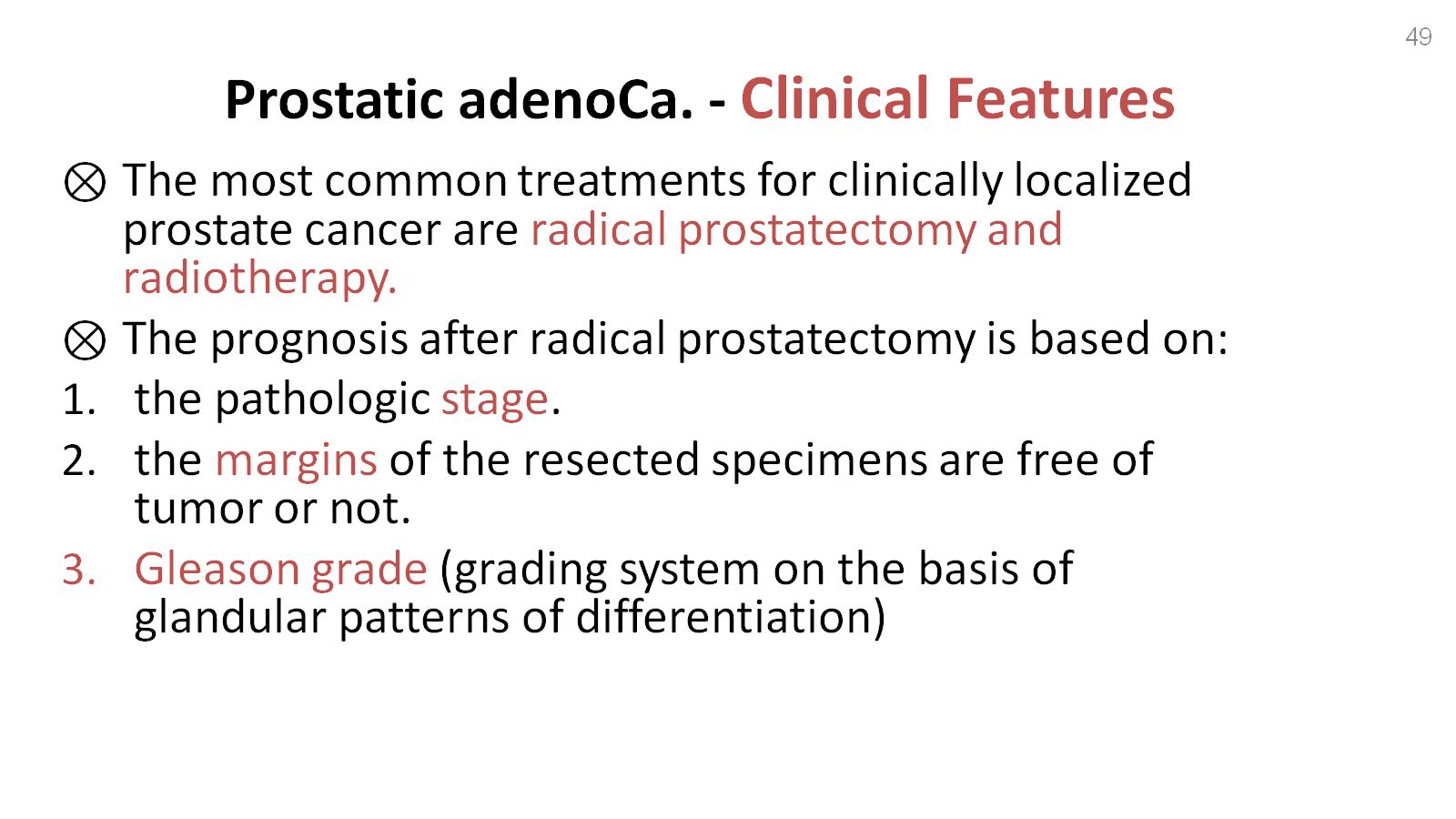 Prostatic adenoCa. - Clinical Features
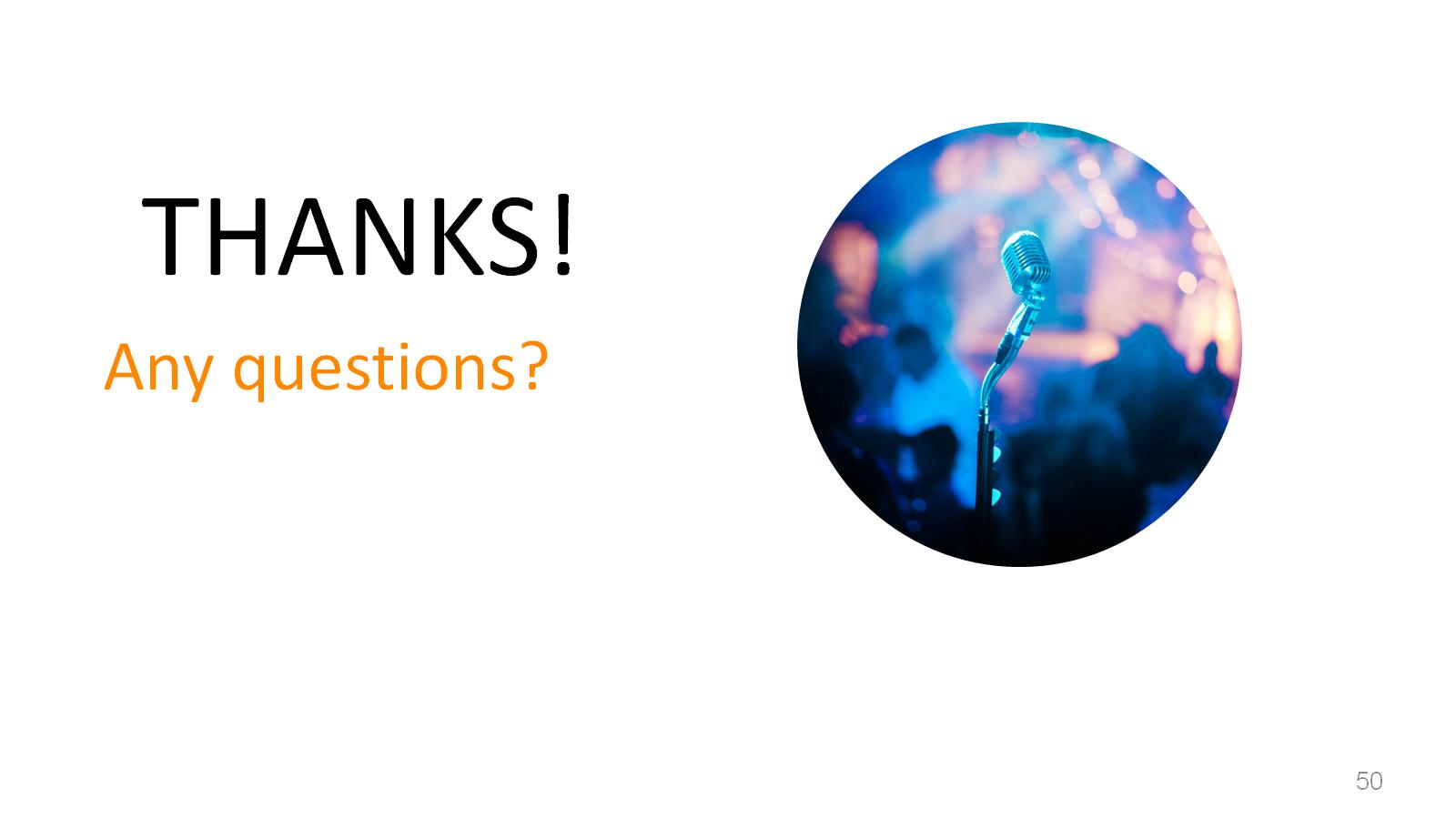 THANKS!